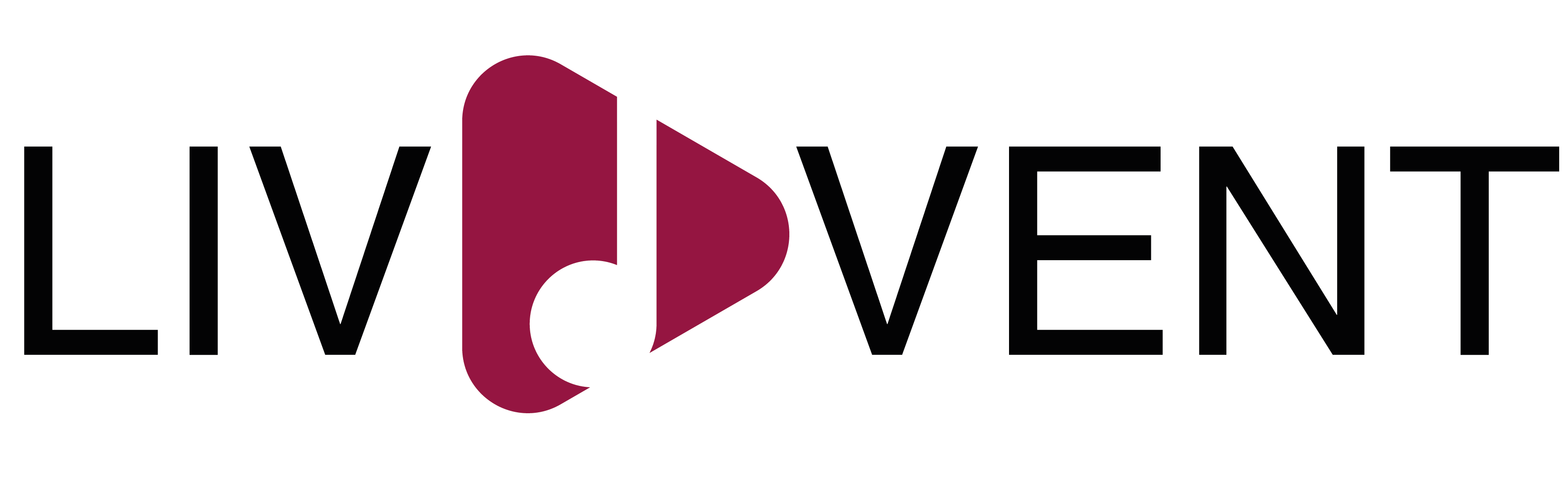 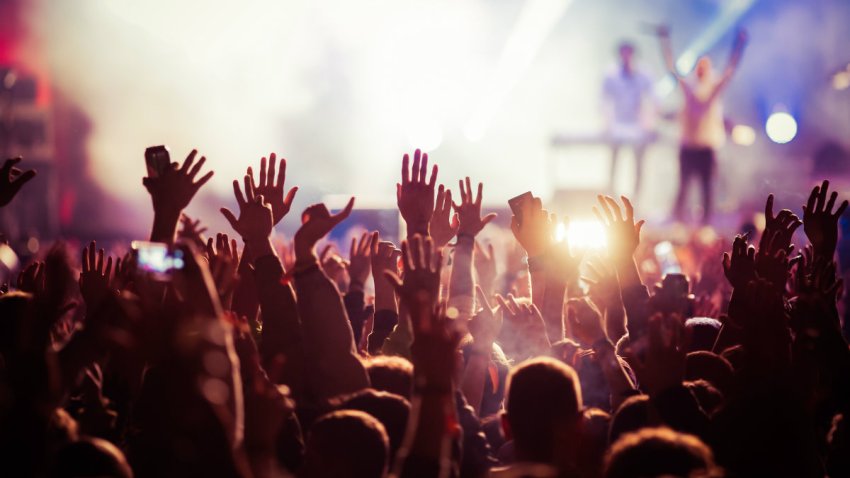 Final presentation
Group 1 – 100 Limites
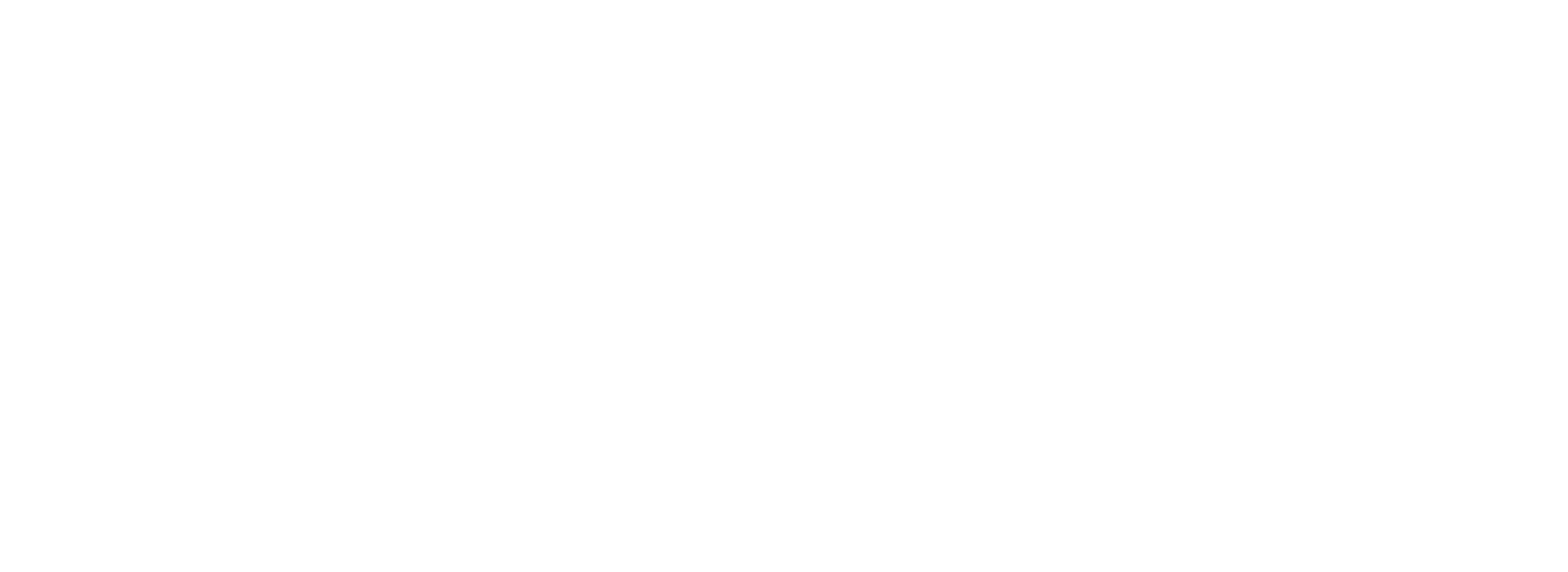 Our team
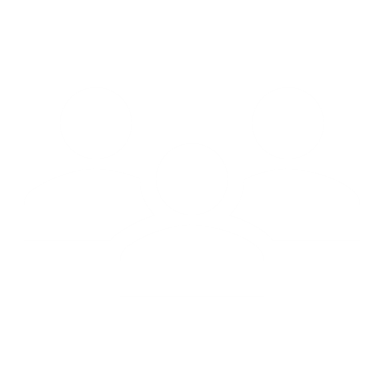 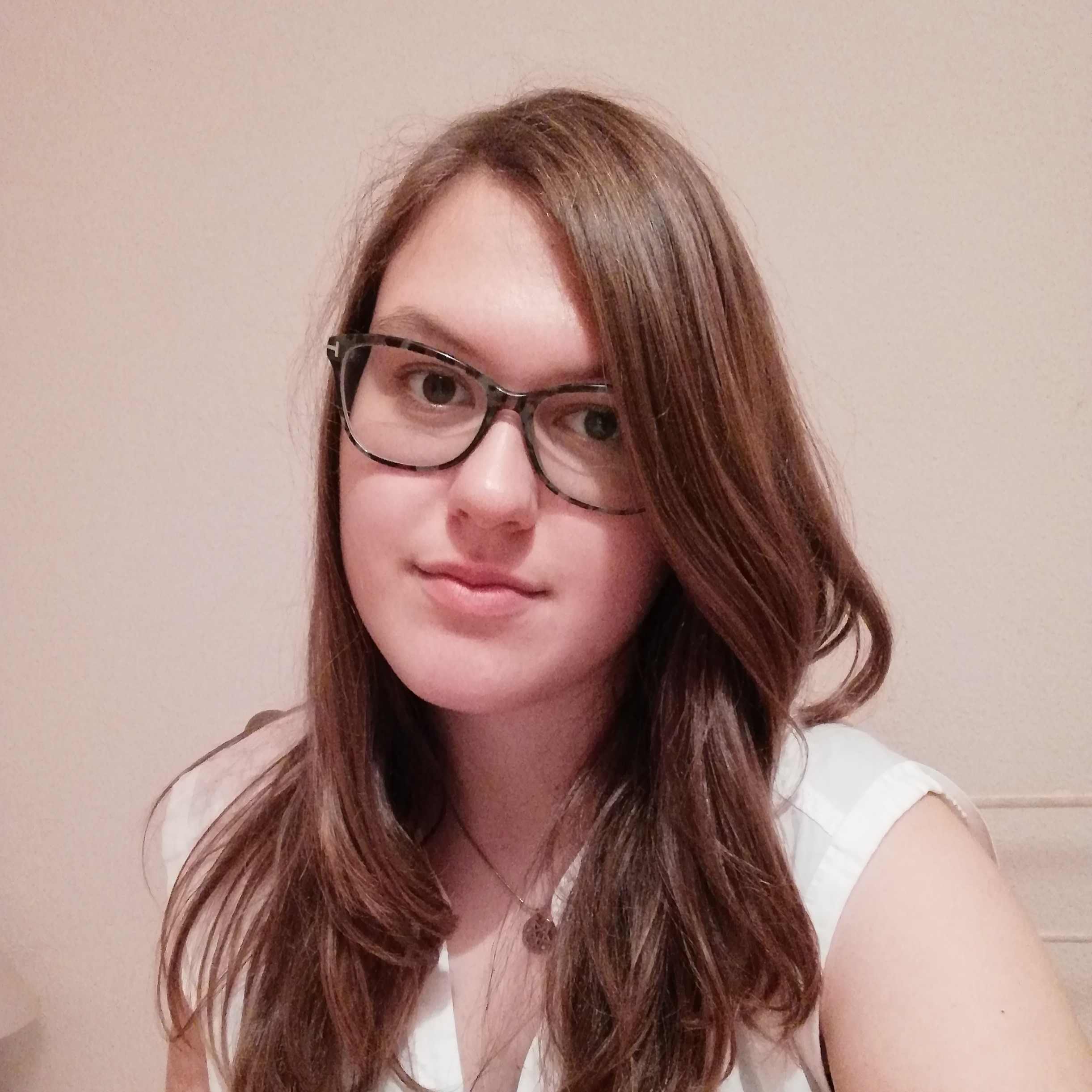 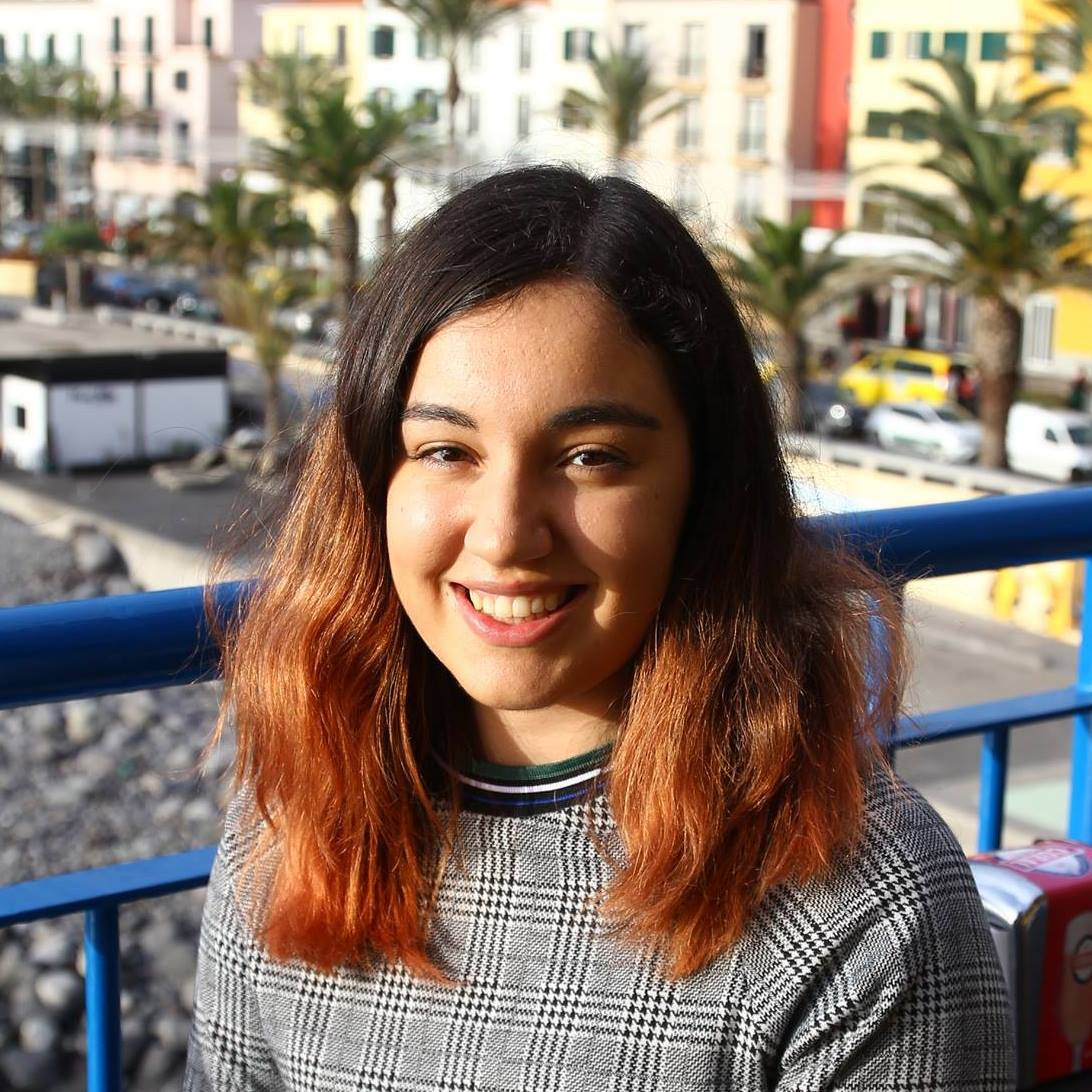 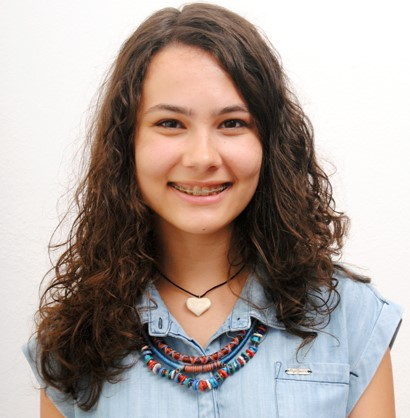 Ana Sofia Silva
Documentation Lead
Inês Alves
Front-end Developer
Beatriz Feliciano
Design Lead
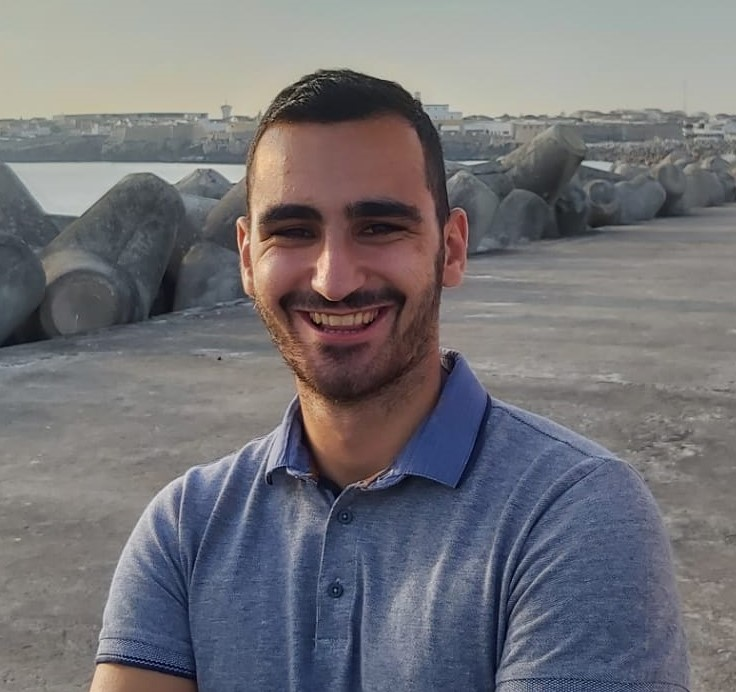 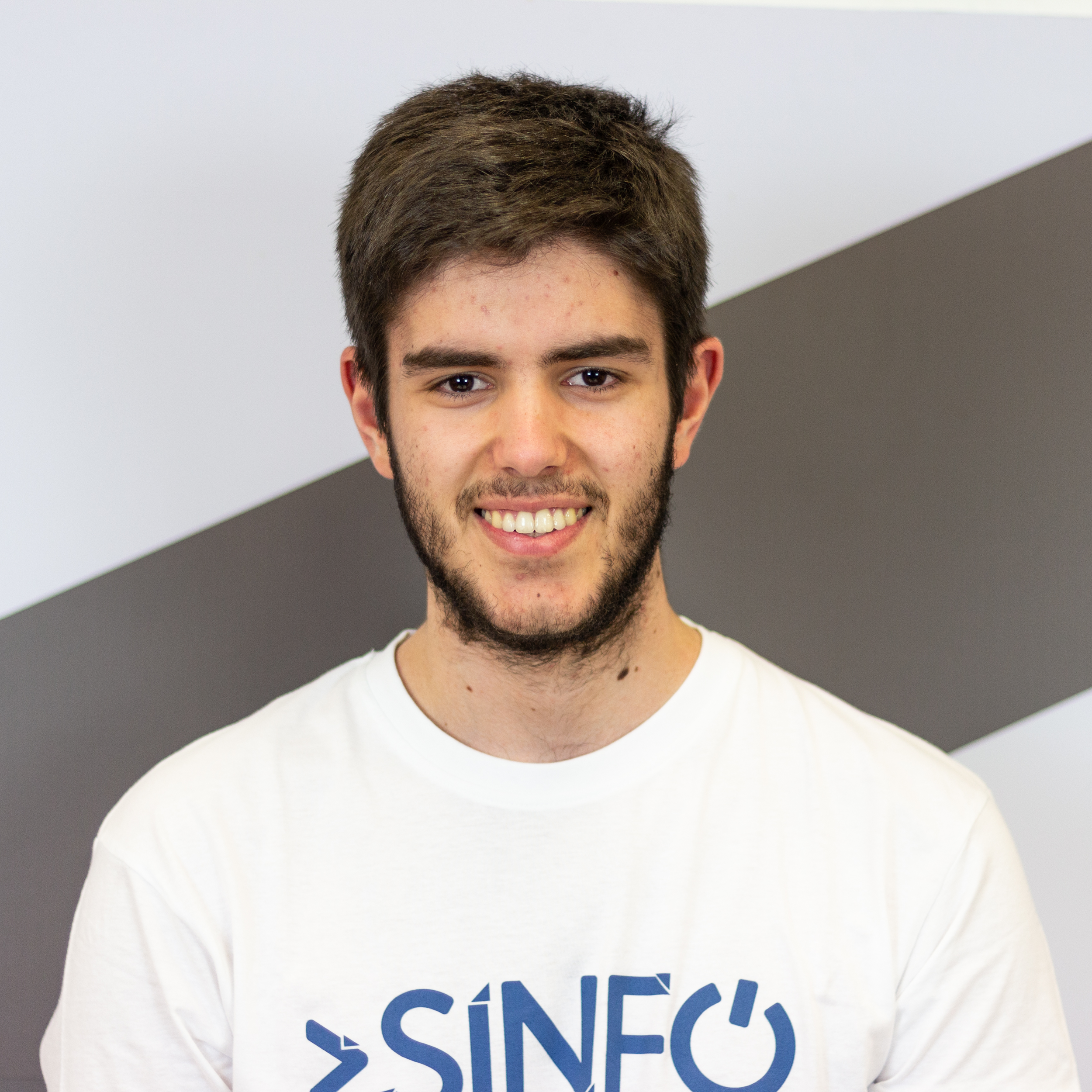 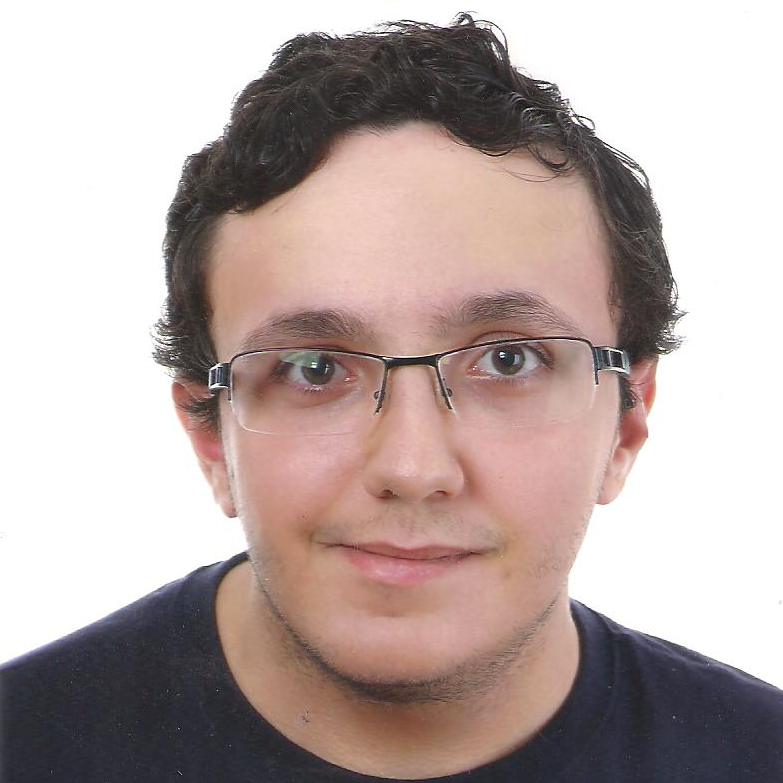 Guilherme Nunes
User Research Lead
Pedro Maximino
Back-end Developer
João Fonseca
Project Manager
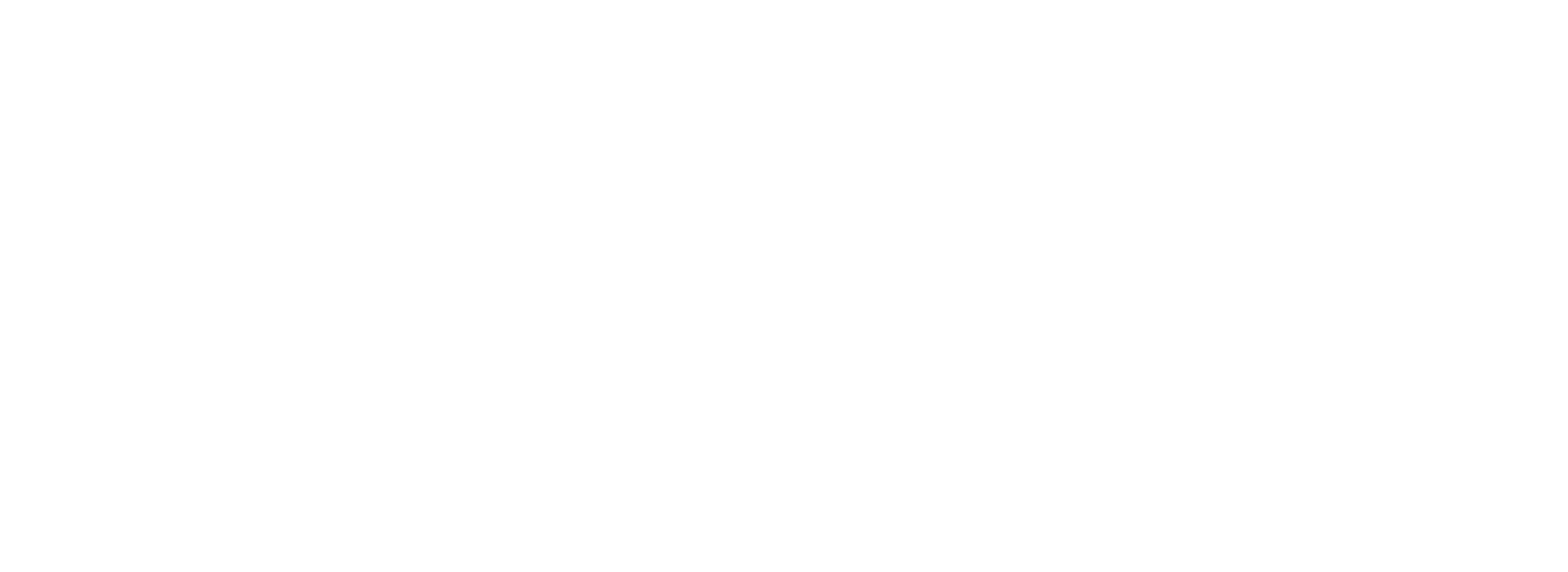 Promo
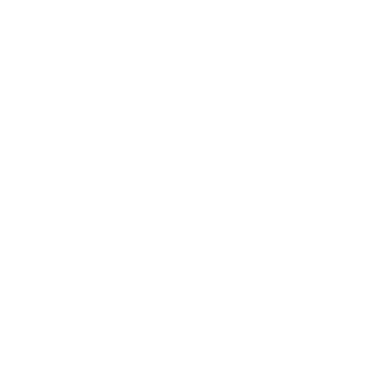 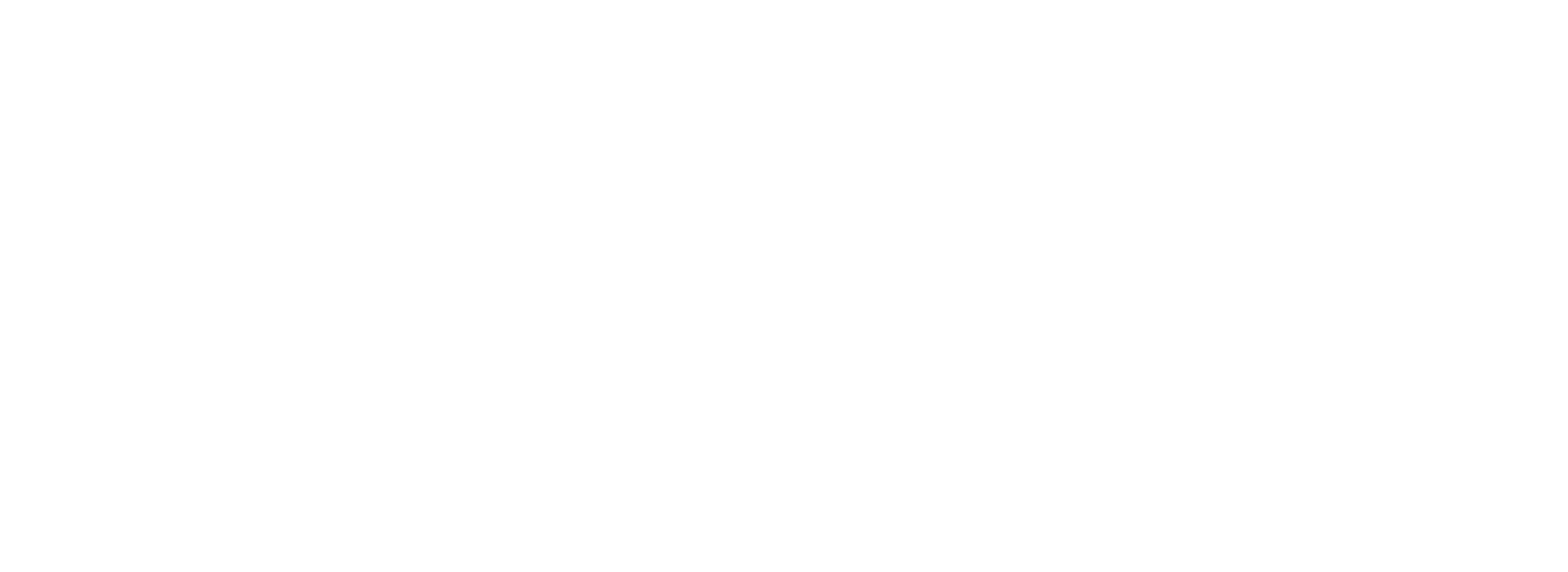 The problem
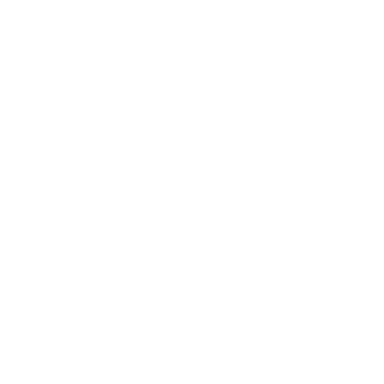 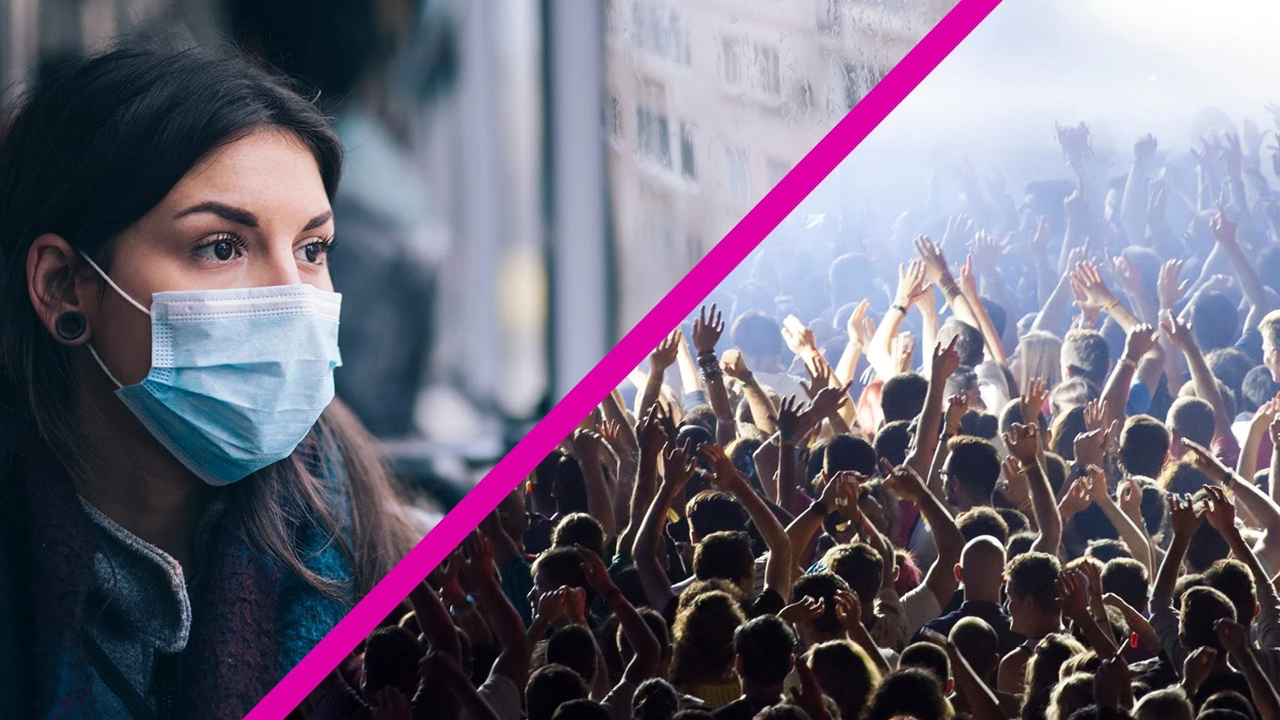 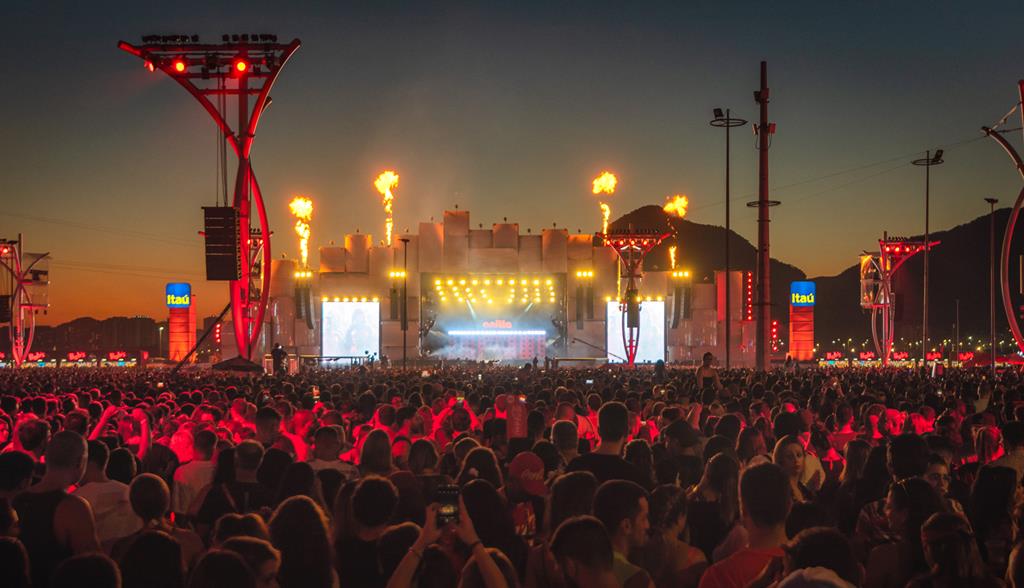 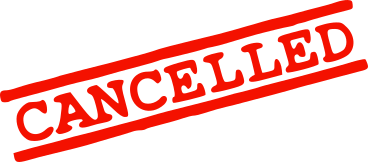 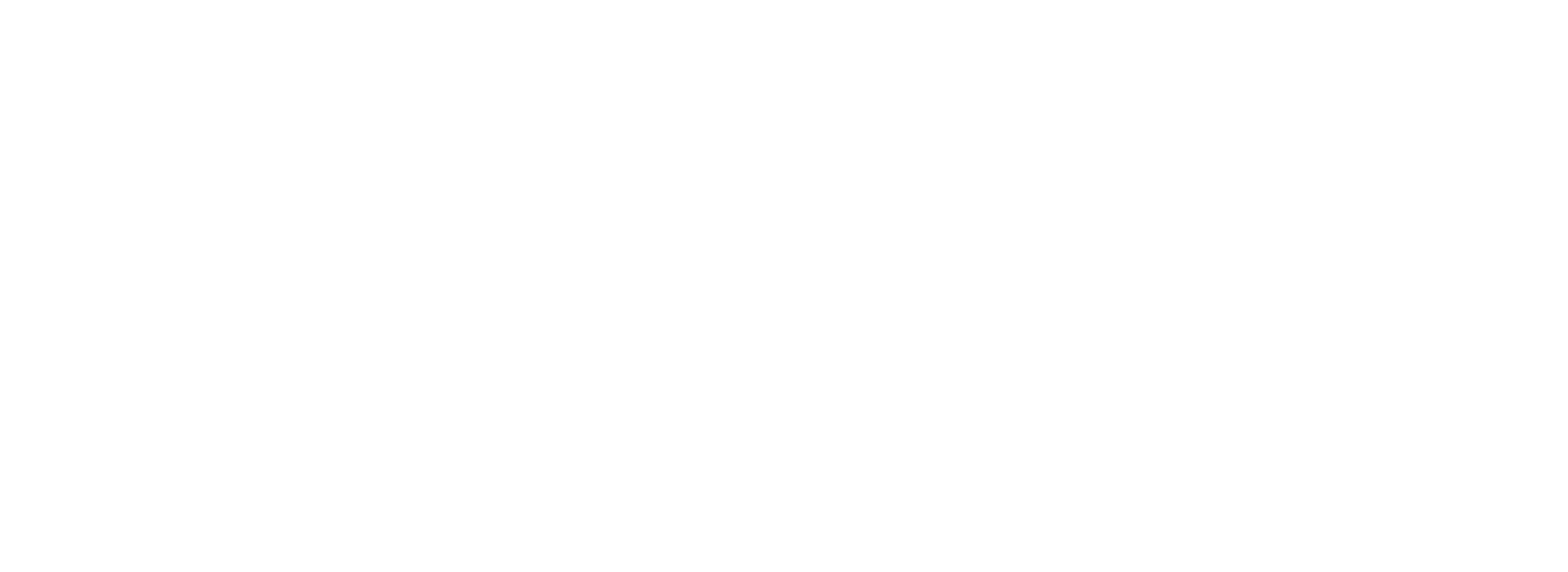 Our idea
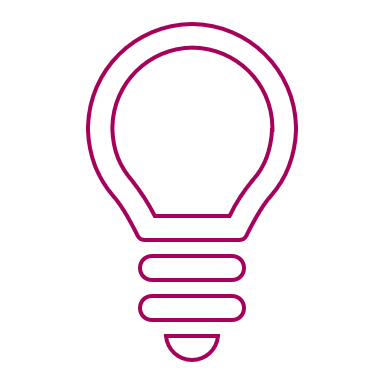 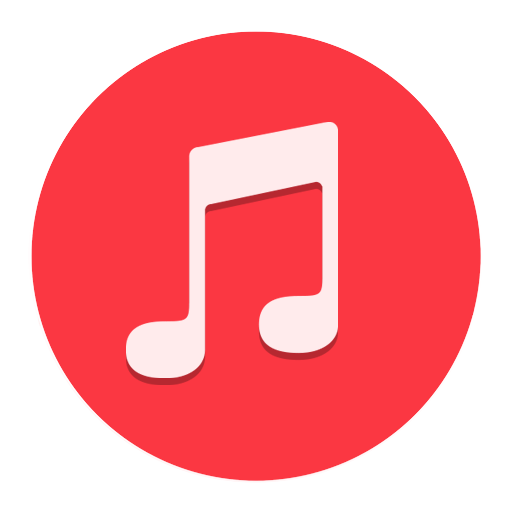 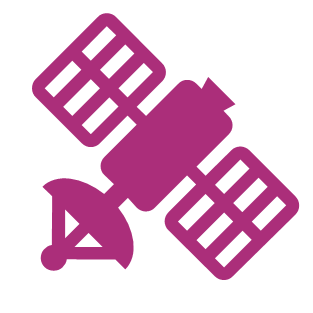 Streaming of music events

Live chats with artists and fans

Purchase tickets online

Easy to use and safe
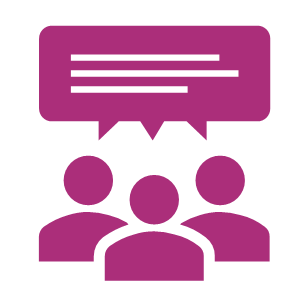 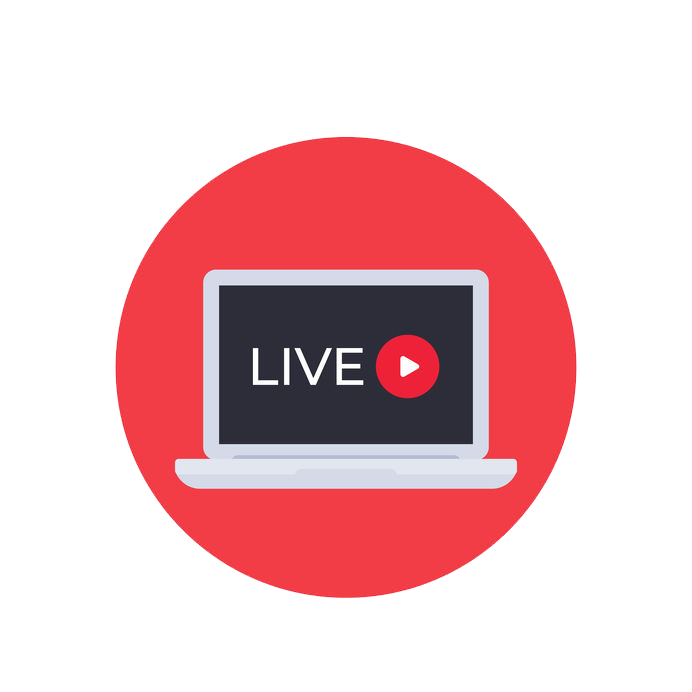 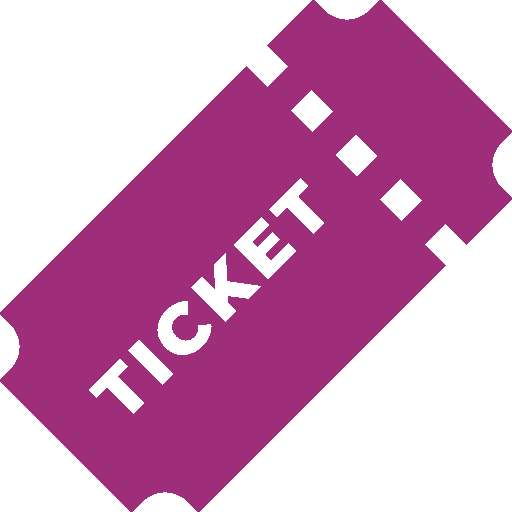 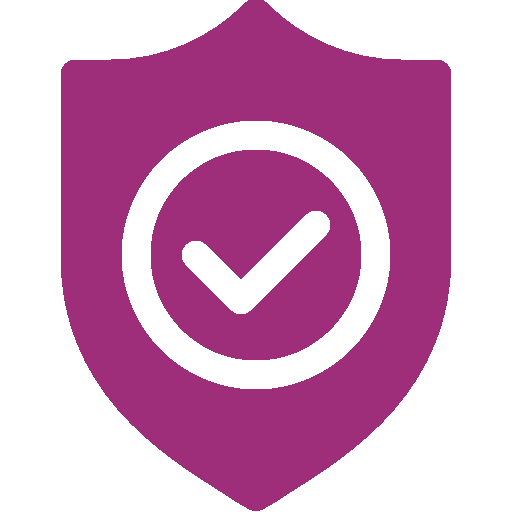 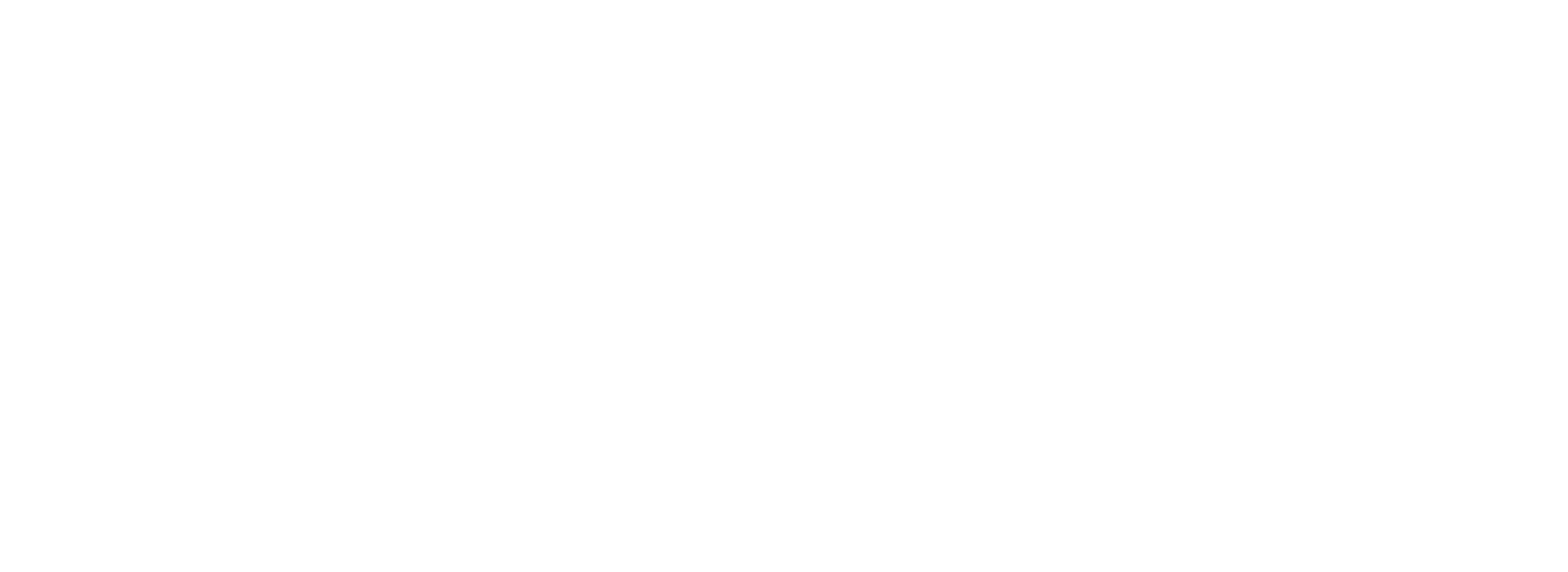 Target audience
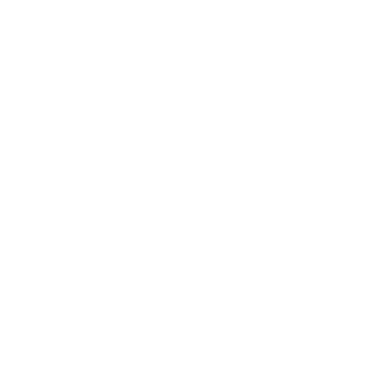 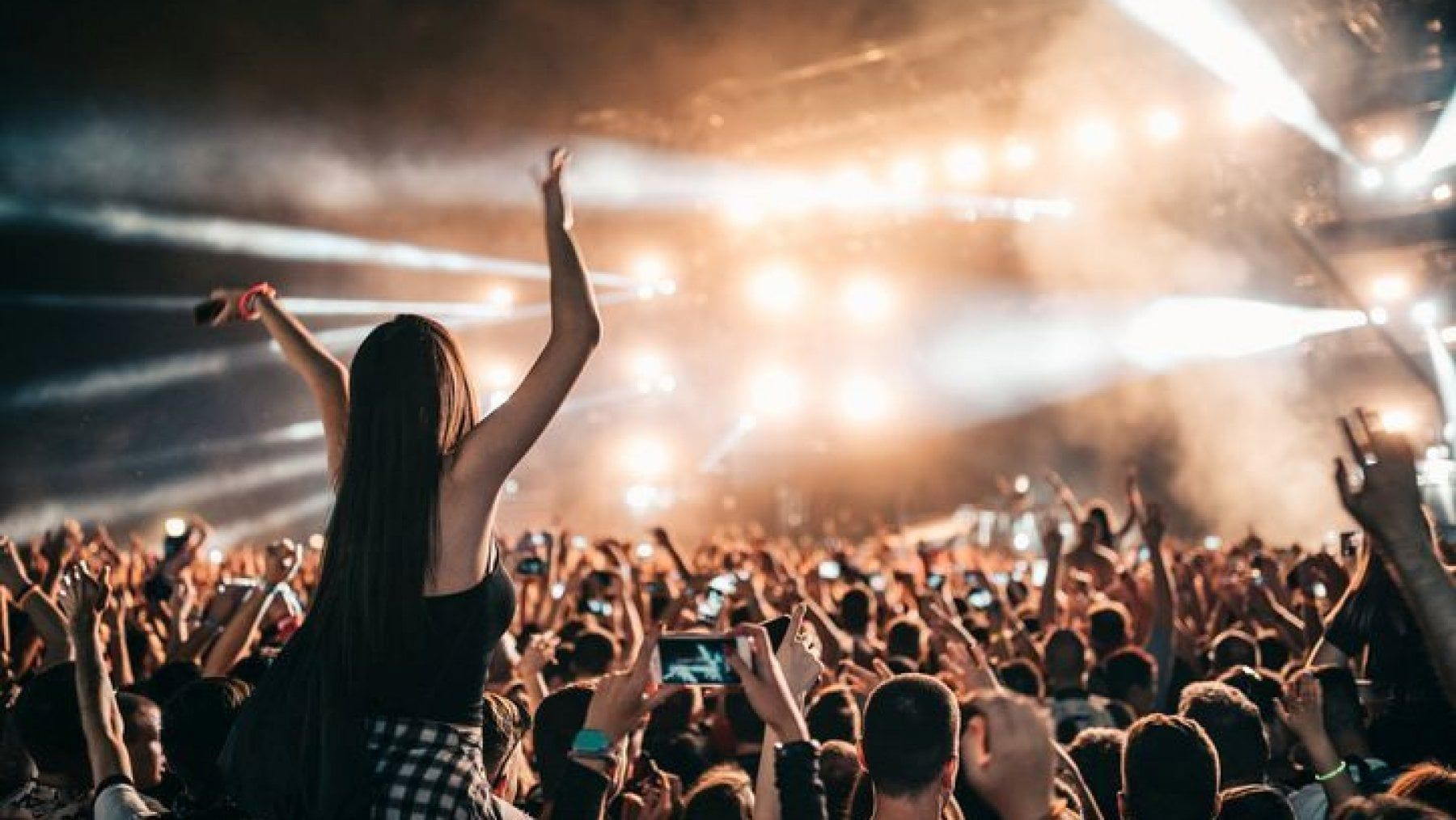 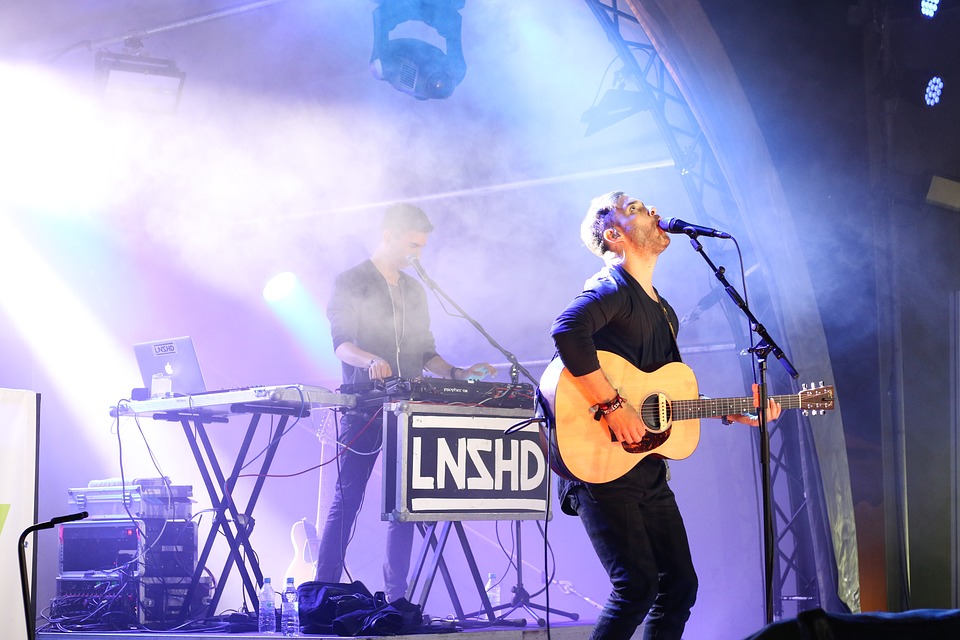 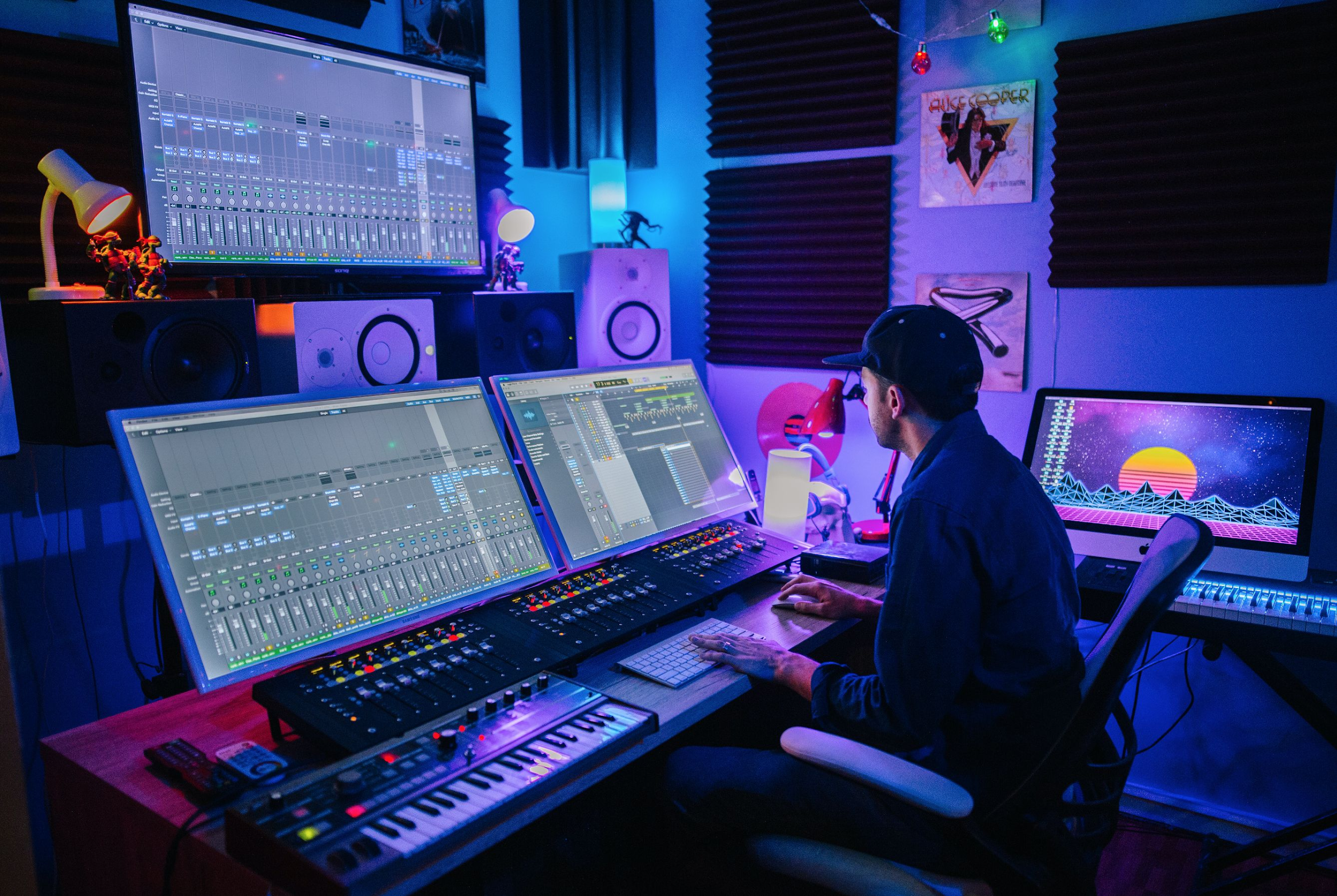 Music Event Fans
Music Artists
Crew Members
What we gathered
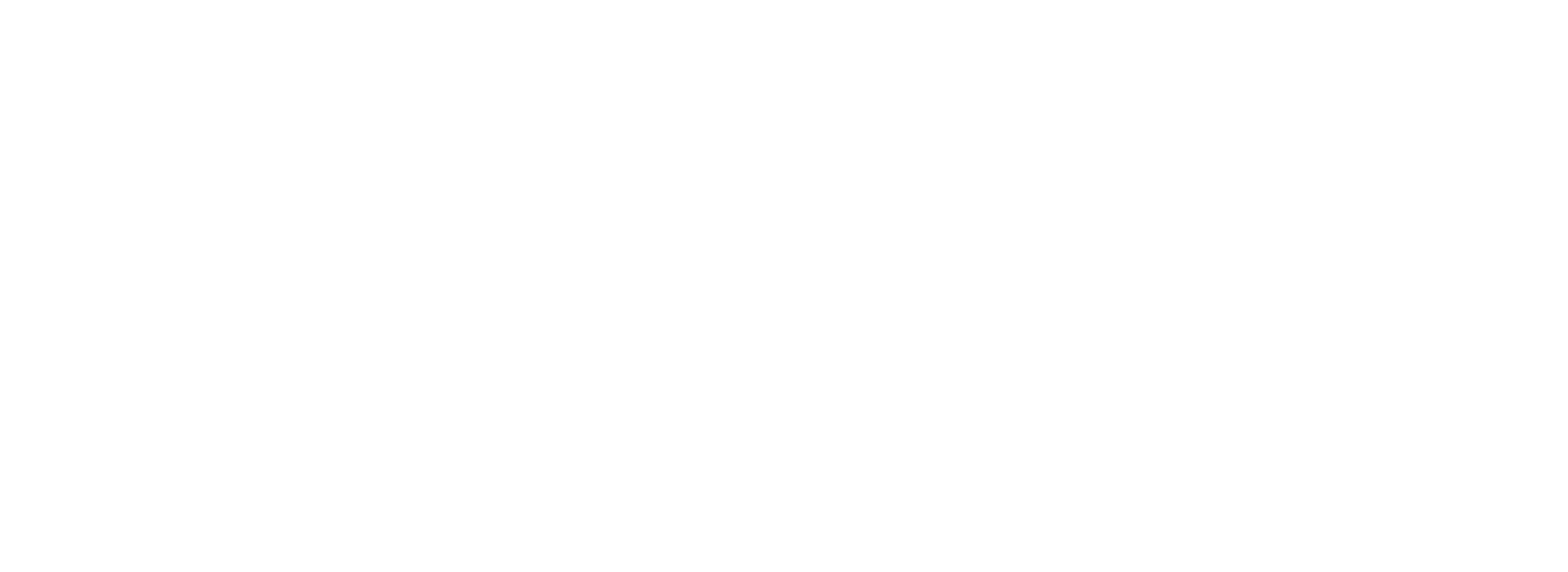 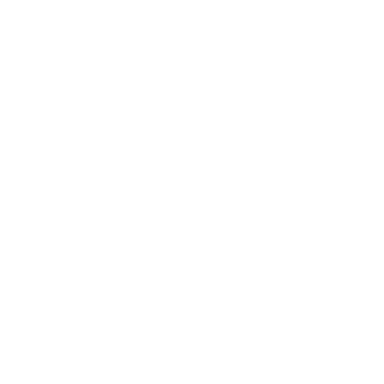 Artists
It’s difficult to find a safe and easy way to perform their shows in the current situation. 
They aren’t able to monetize their shows. 
Lack of interaction and communication between them and their fans.

Fans
They need an alternative so they can watch their shows.
They don’t want to be limited by room capacity or transportation.
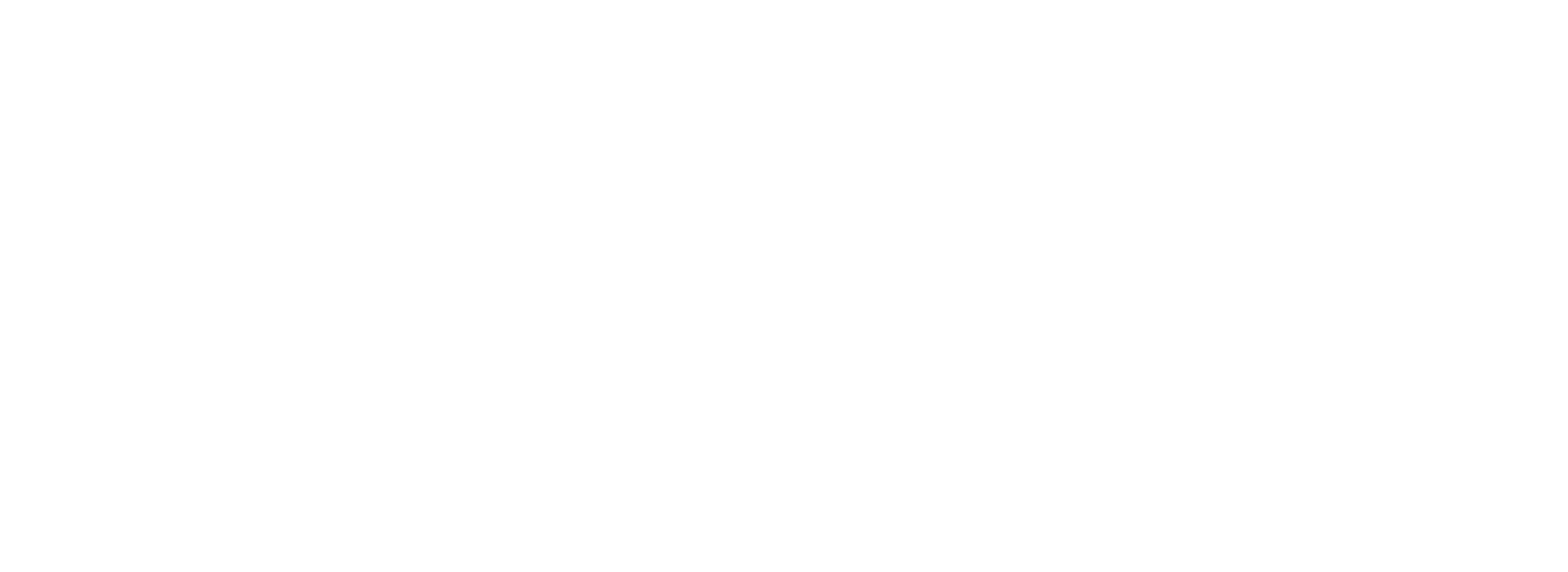 Our approach
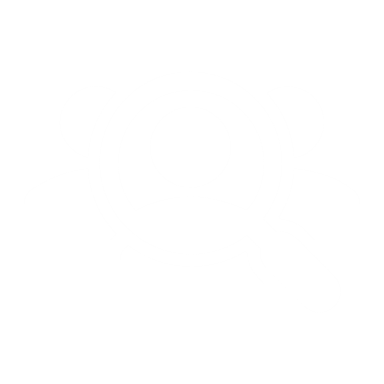 Remote Interviews
Remote Questionnaires
23 music fans
1 artist
5 music fans
5 artists
1 crew member
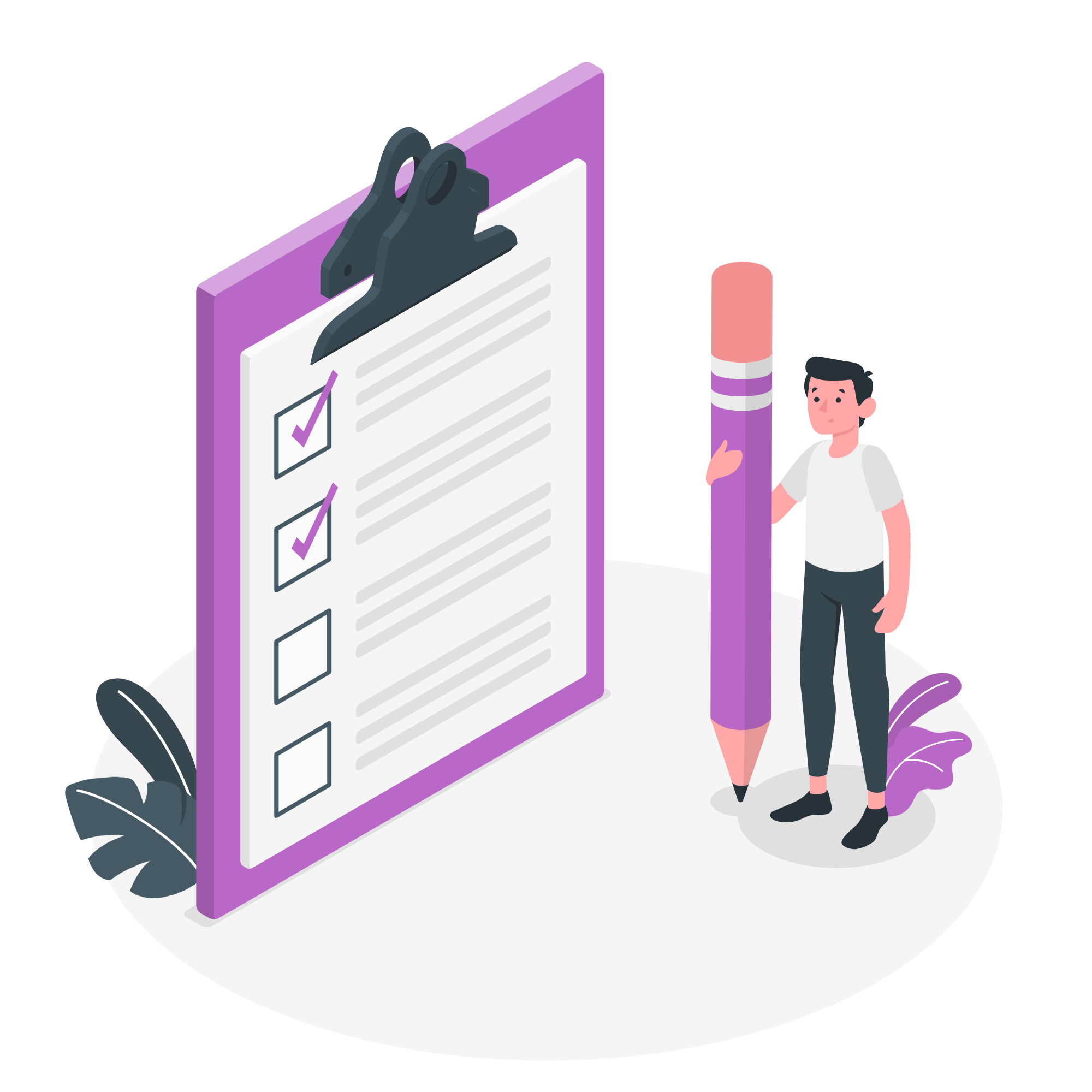 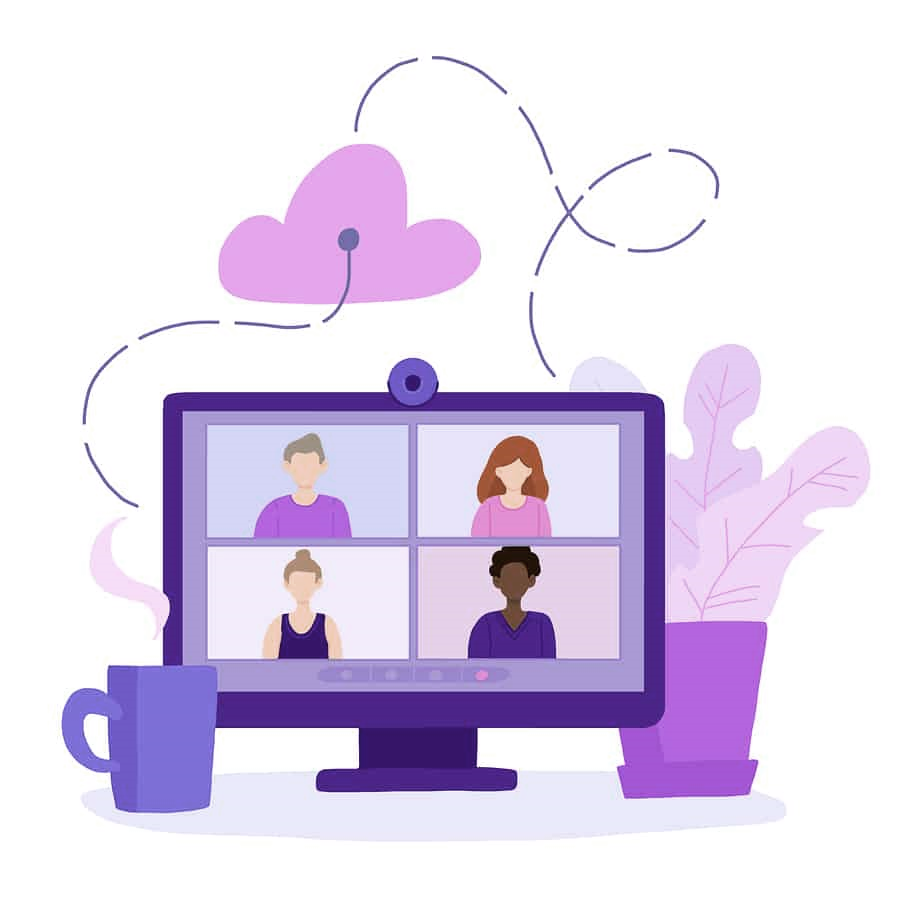 Feature #1
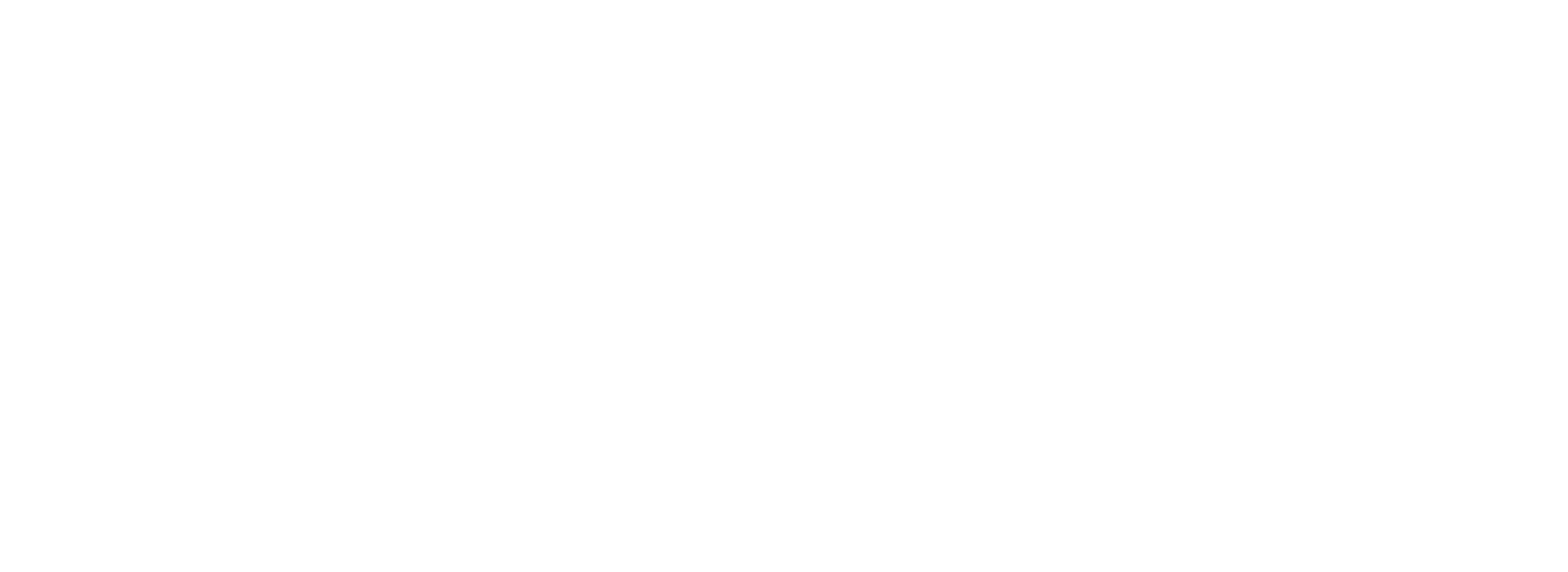 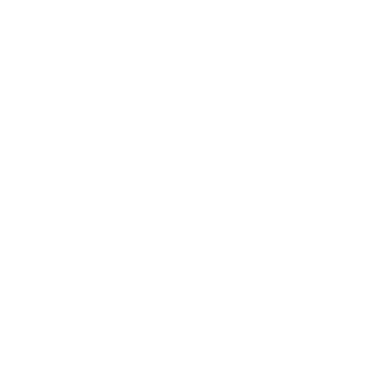 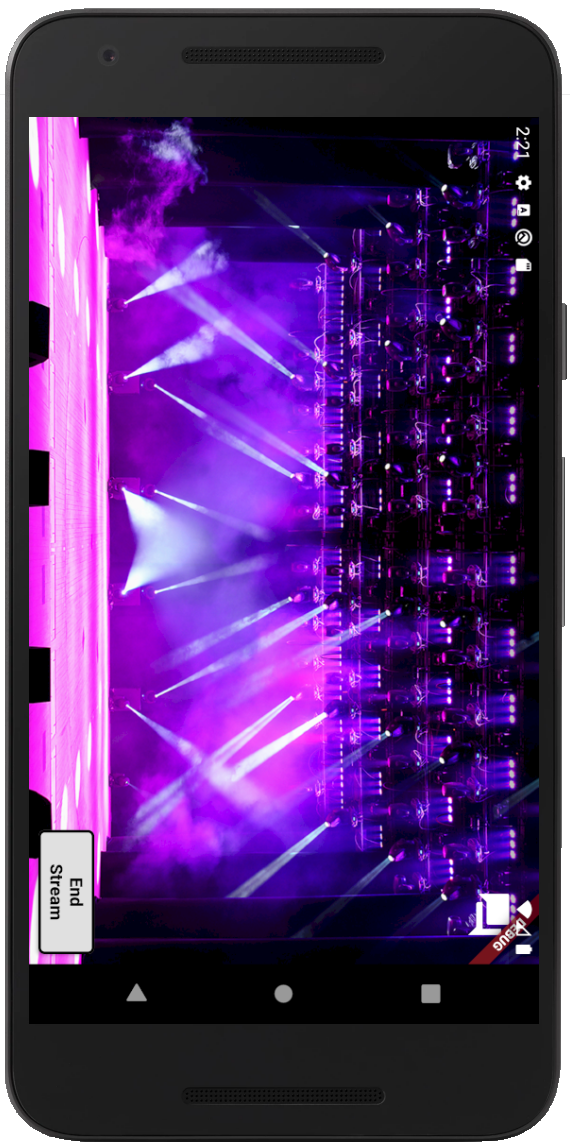 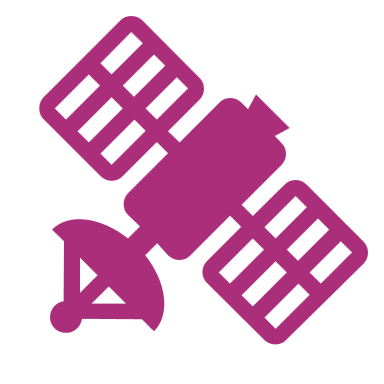 Streaming: Stream music events live

Communication: Allow interaction between fans and artists

Notification: Notify fans whenever a new concert is created or when a concert/voice call starts
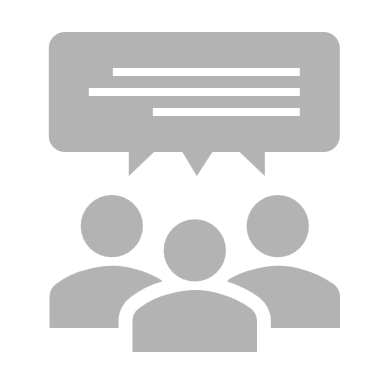 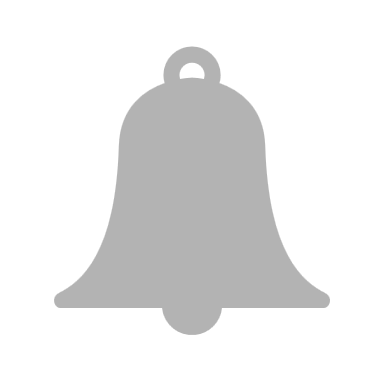 Feature #2
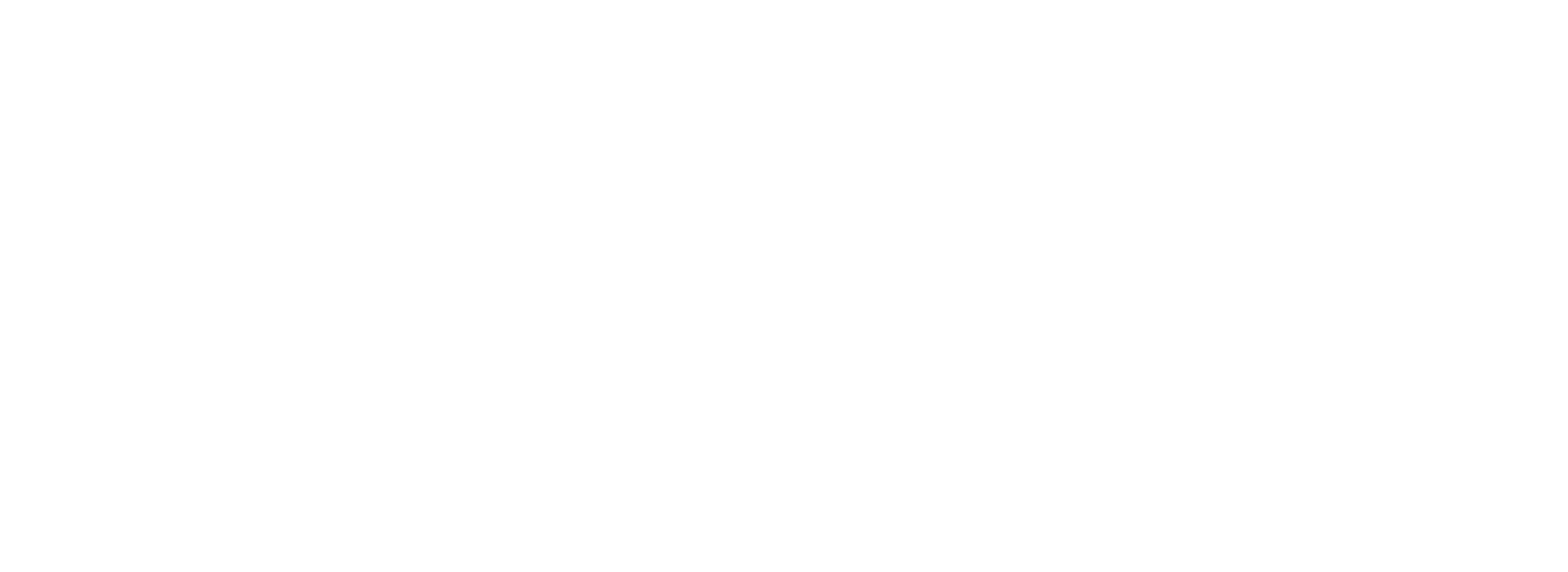 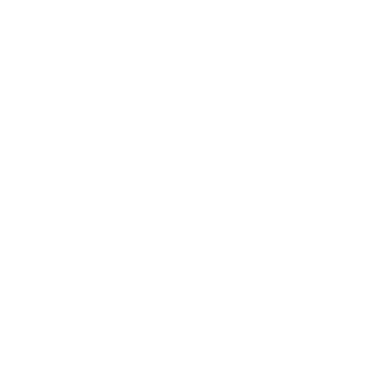 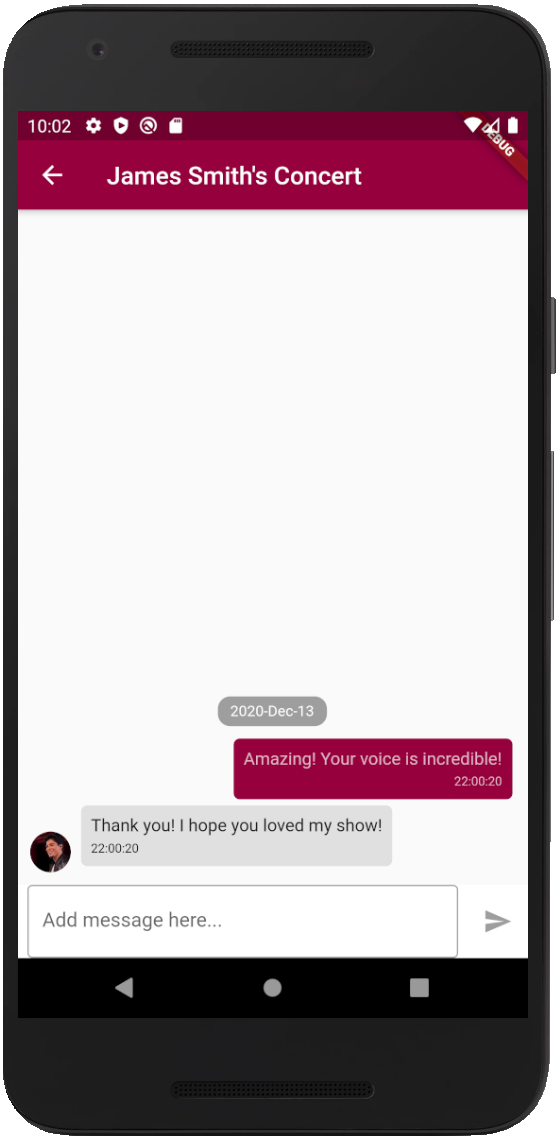 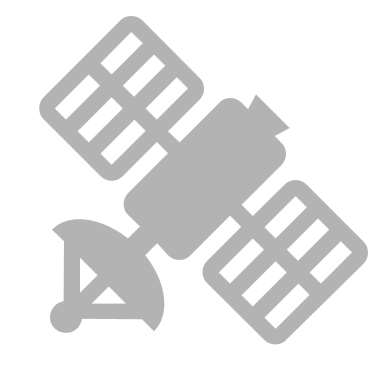 Streaming: Stream music events live

Communication: Allow interaction between fans and artists

Notification: Notify fans whenever a new concert is created or when a concert/voice call starts
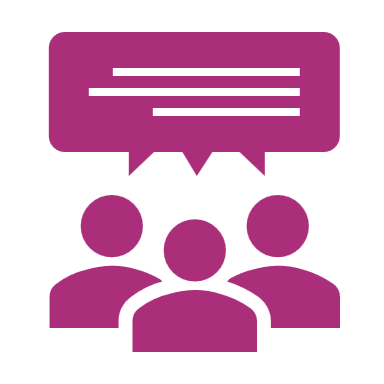 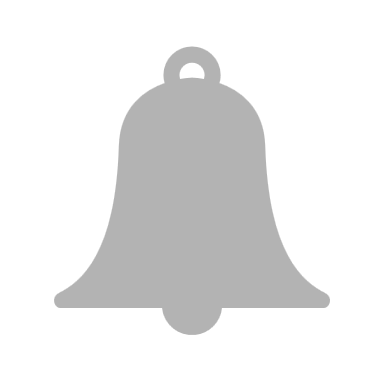 Feature #3
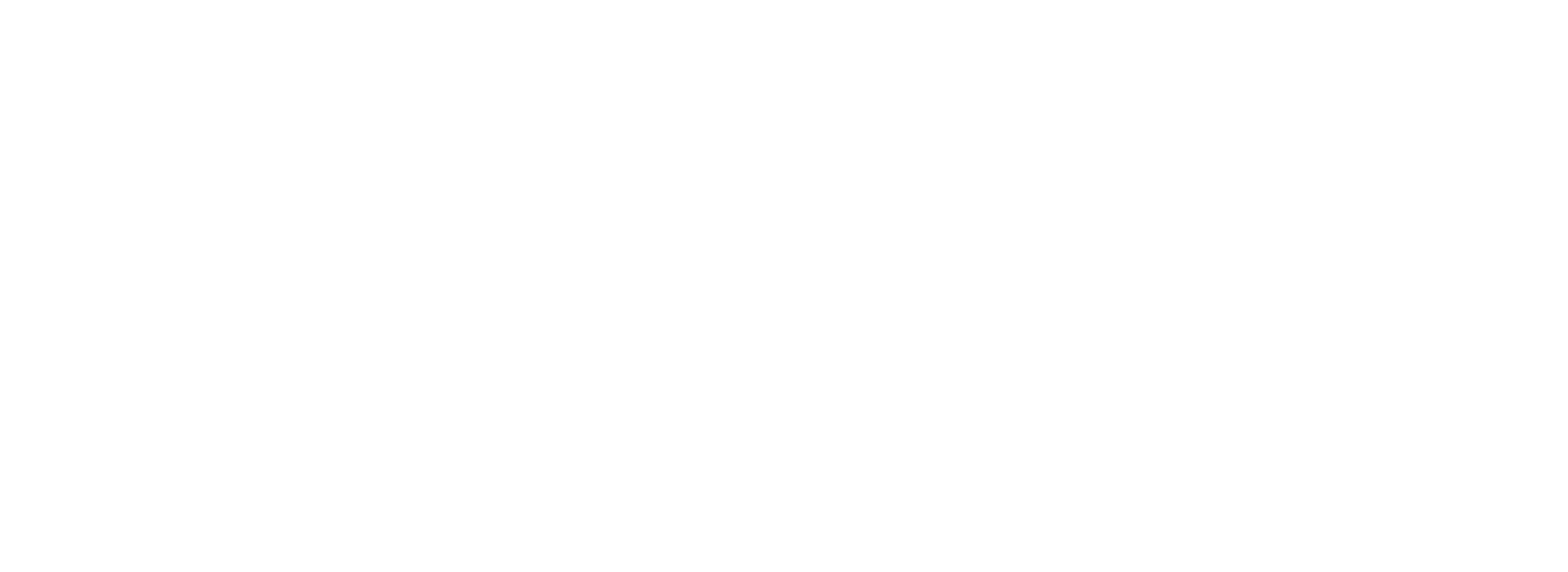 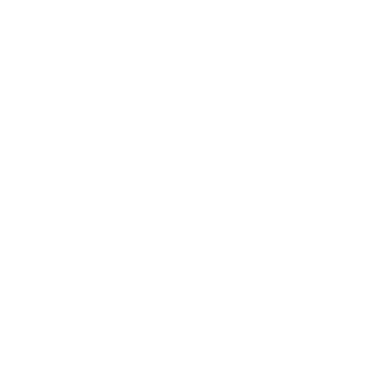 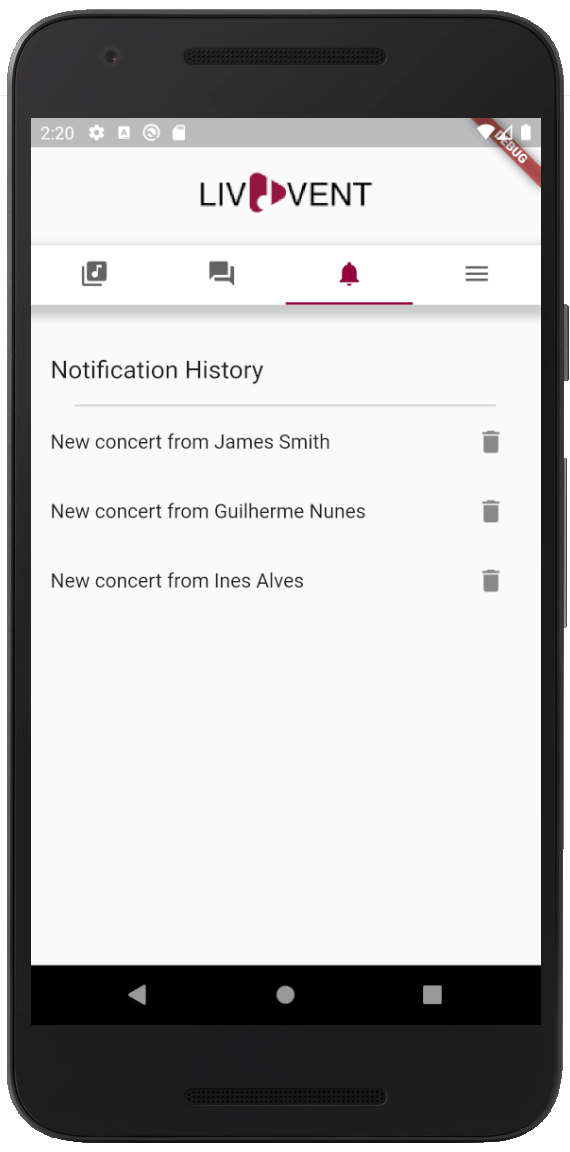 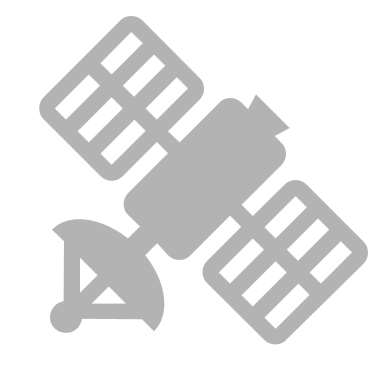 Streaming: Stream music events live

Communication: Allow interaction between fans and artists

Notification: Notify fans whenever a new concert is created or when a concert/voice call starts
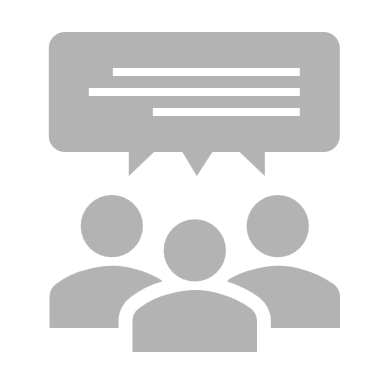 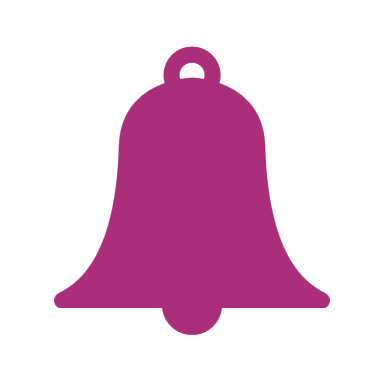 Additional feature #1
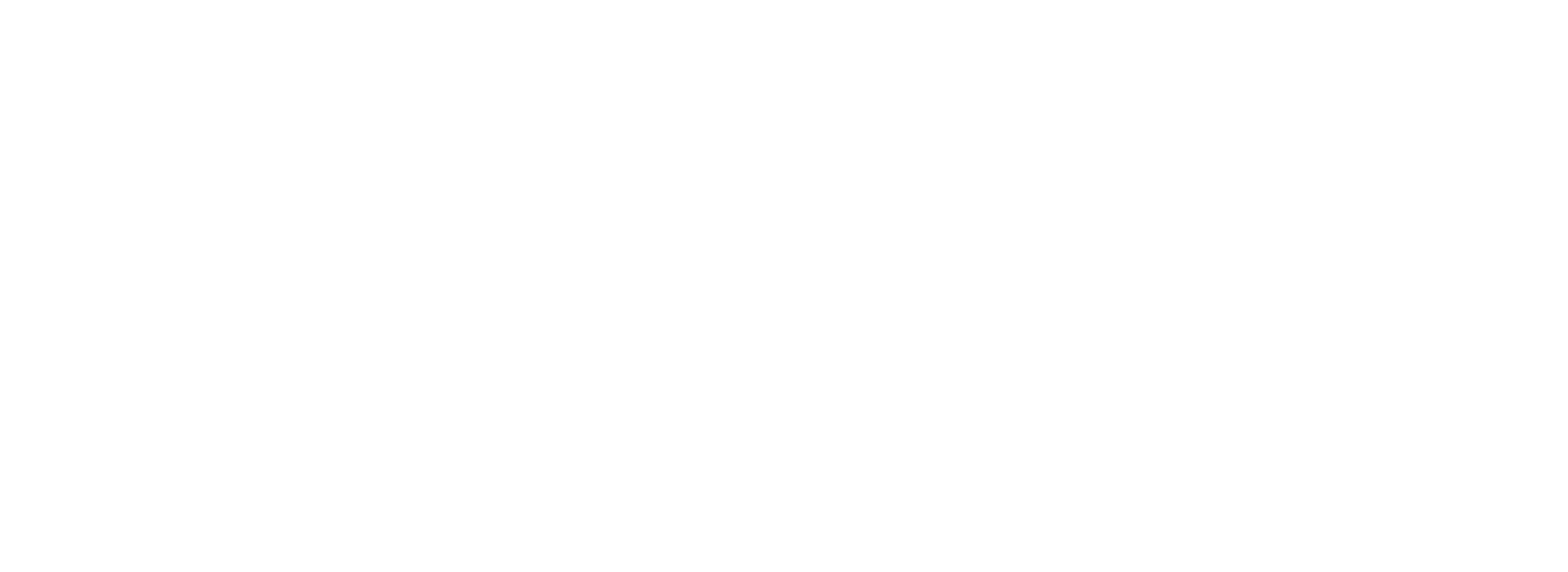 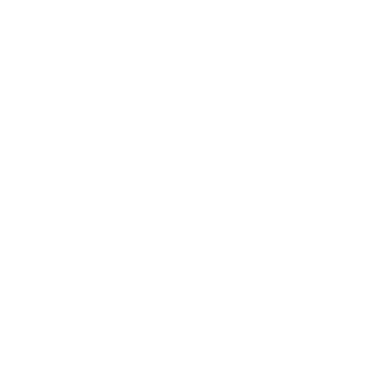 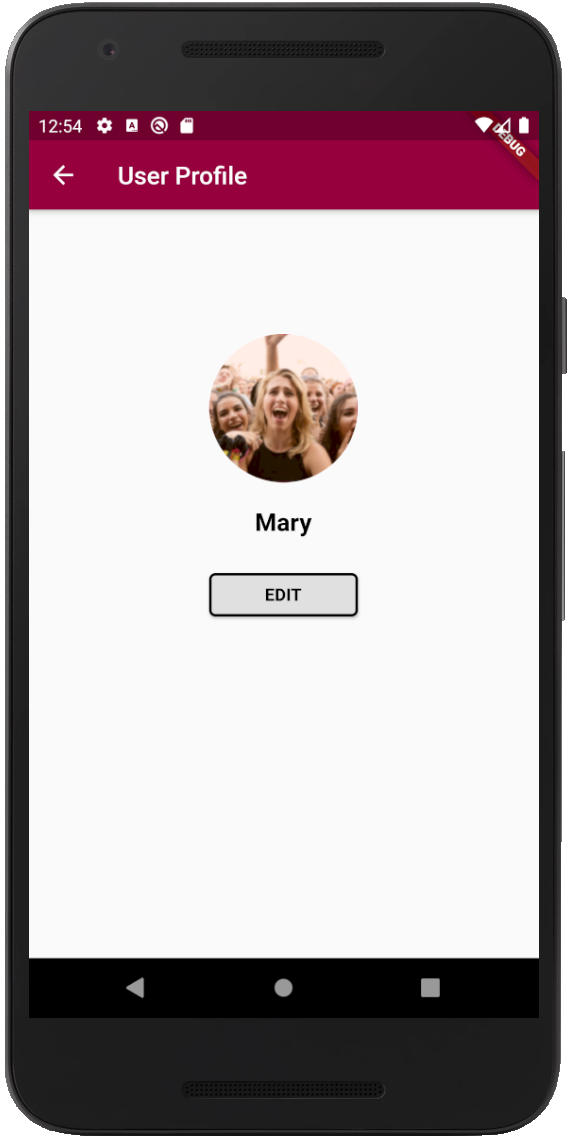 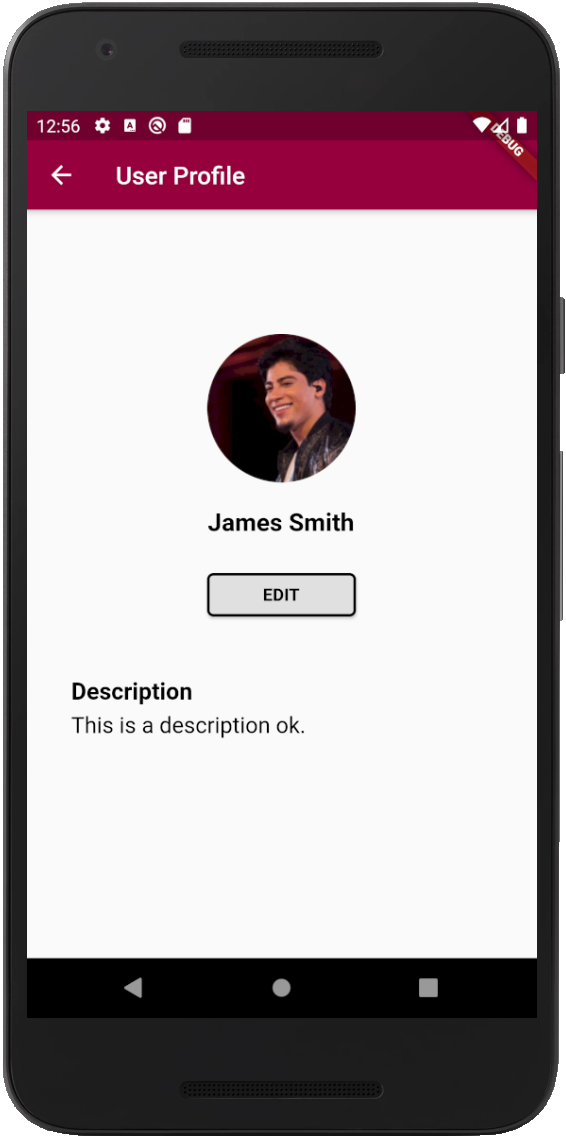 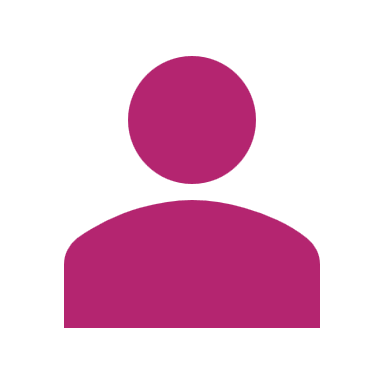 Profile: Allow artists and fans to have a profile and edit it at will

Payment: Allow fans to buy tickets for available concerts

Favorite artists: Allow fans to follow and unfollow artists
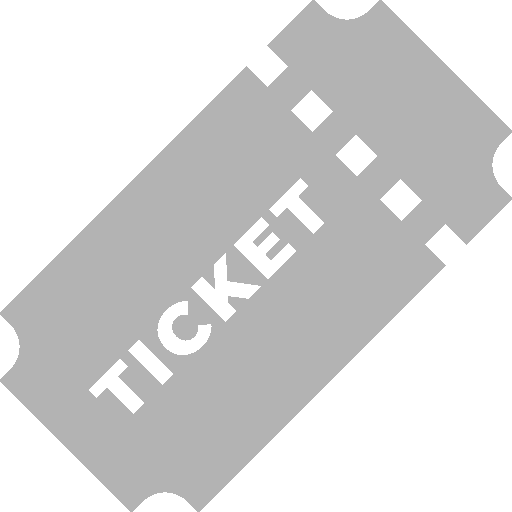 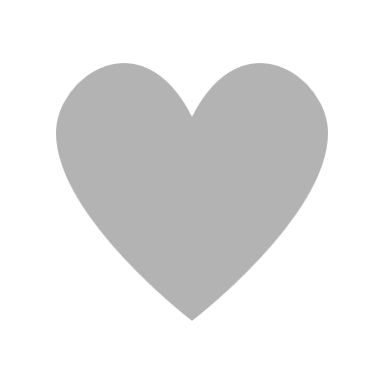 Additional feature #2
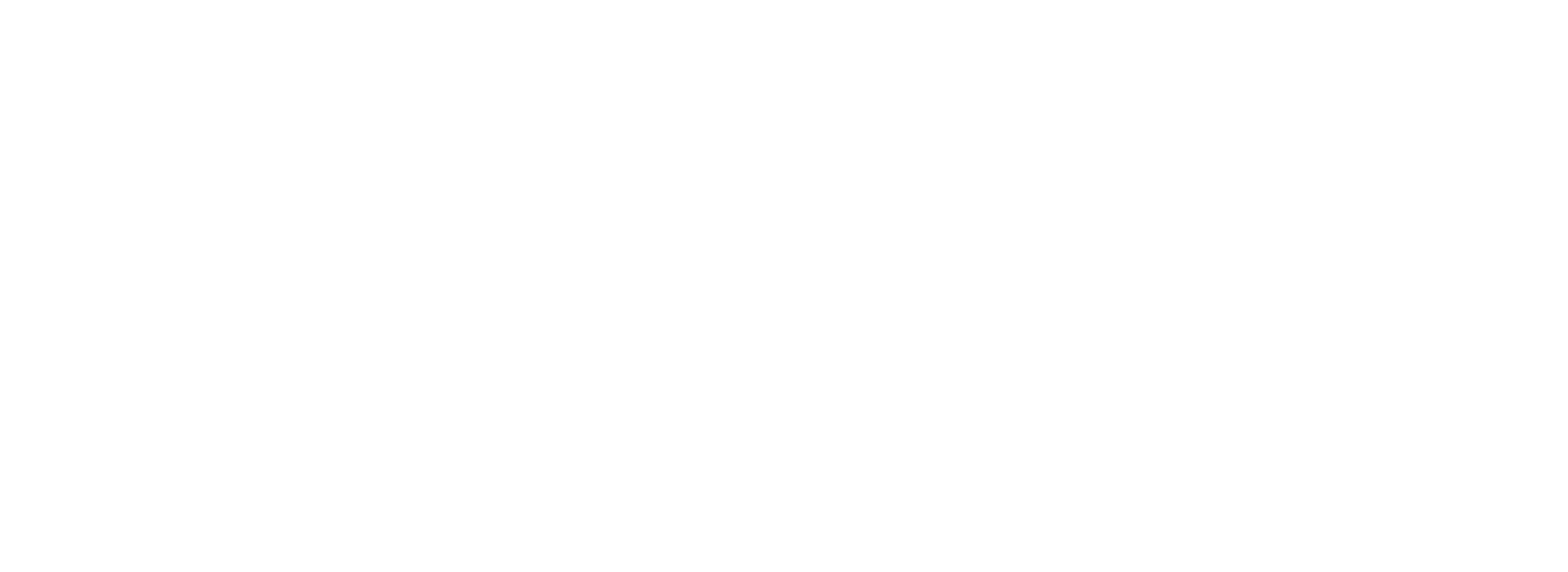 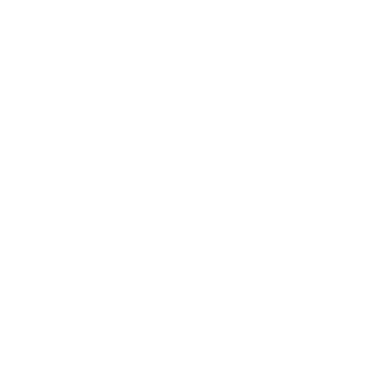 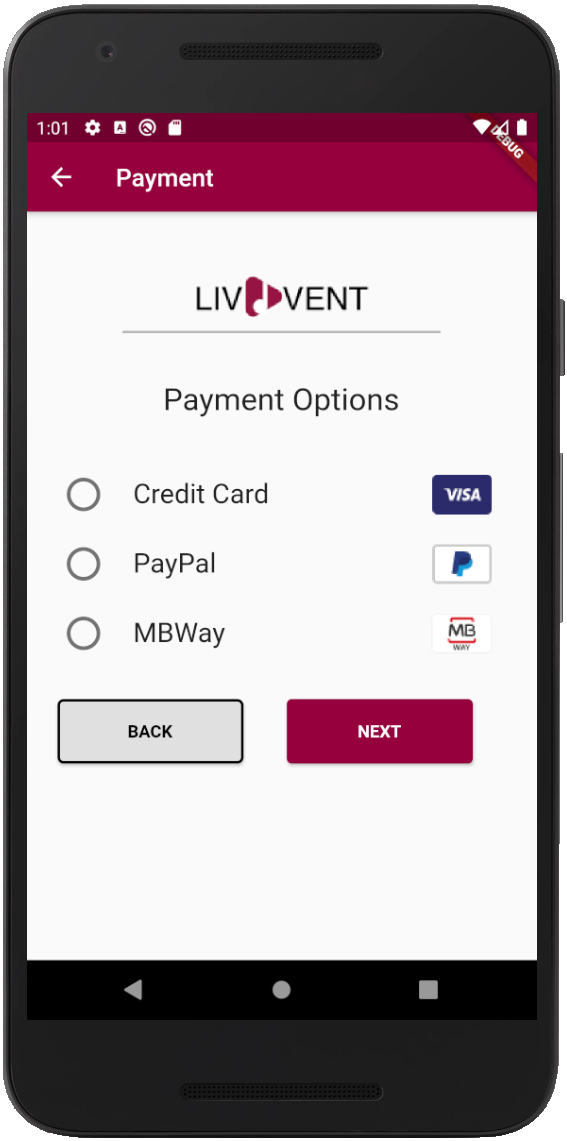 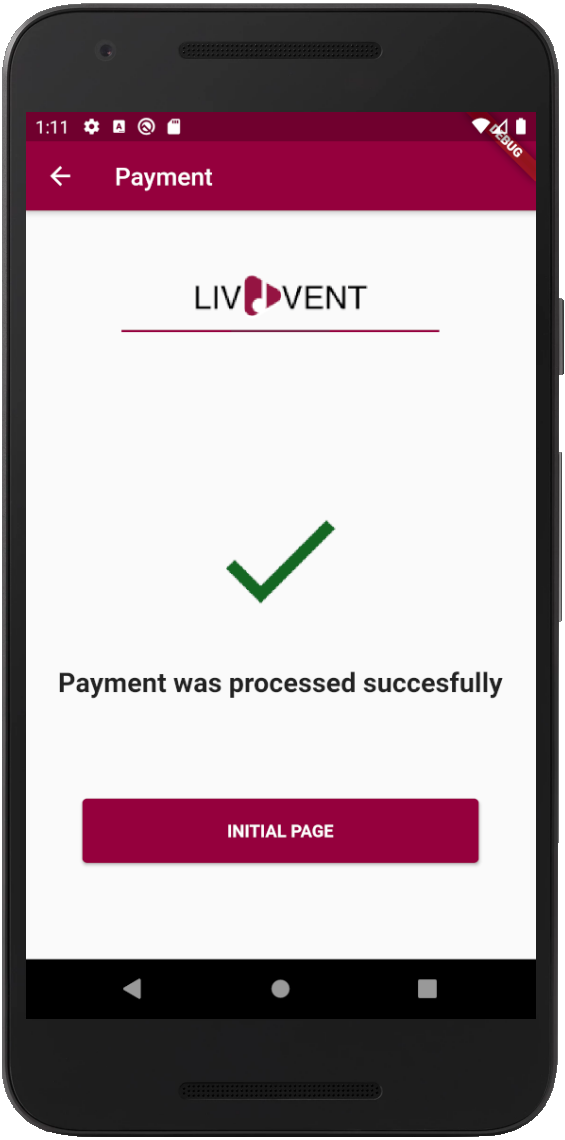 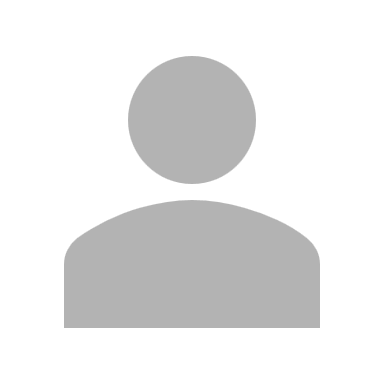 Profile: Allow artists and fans to have a profile and edit it at will

Payment: Allow fans to buy tickets for available concerts

Favorite artists: Allow fans to follow and unfollow artists
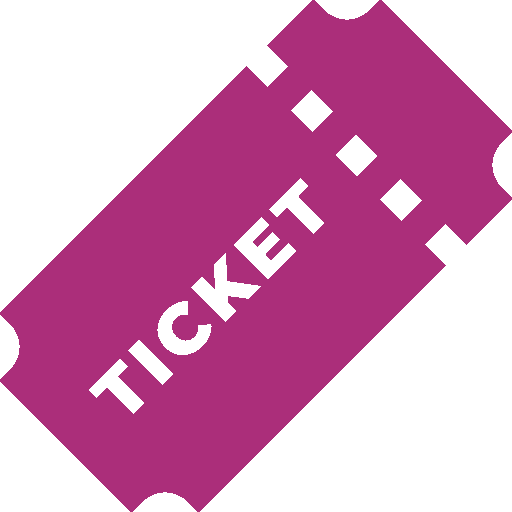 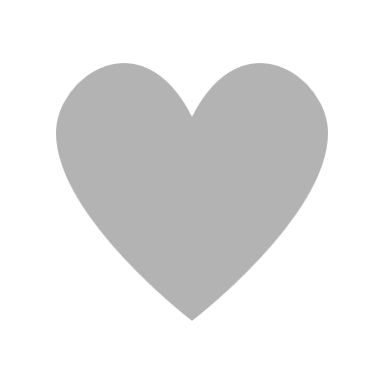 Additional feature #3
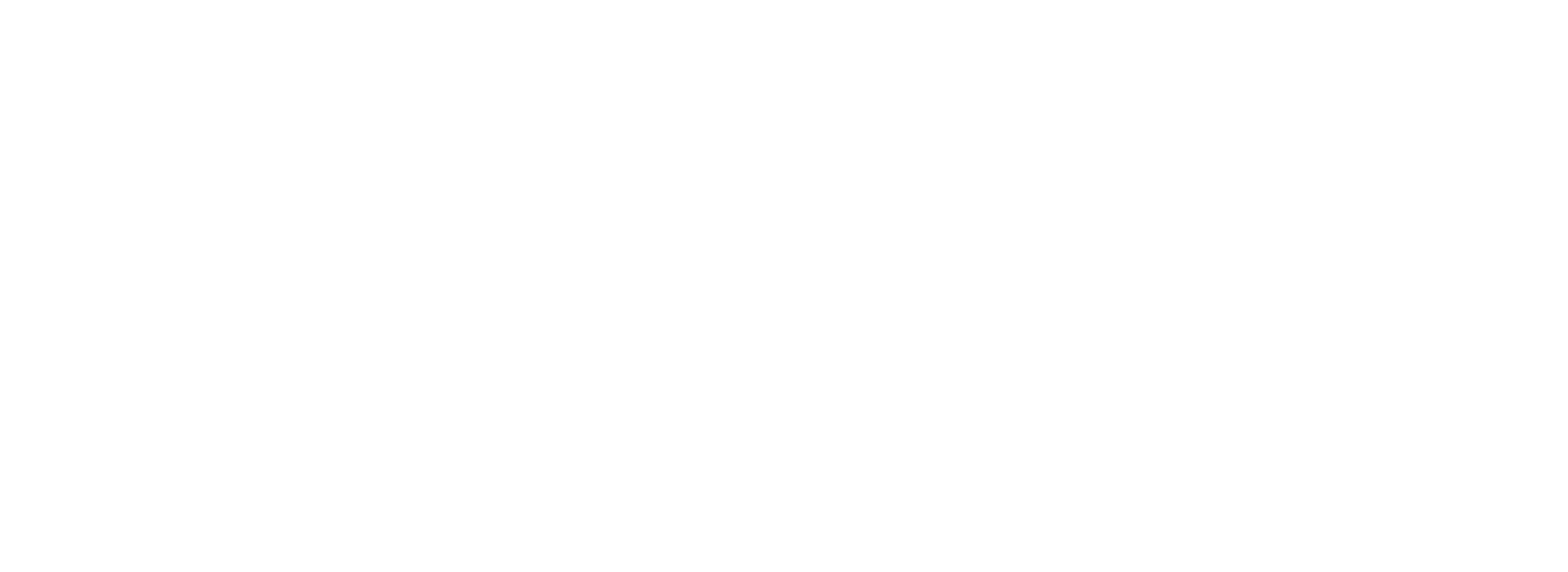 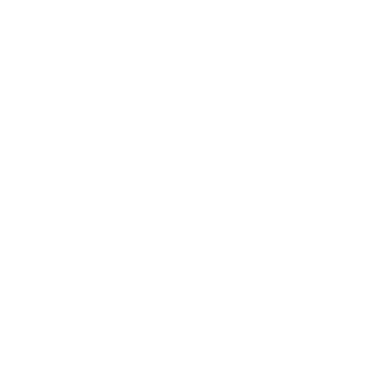 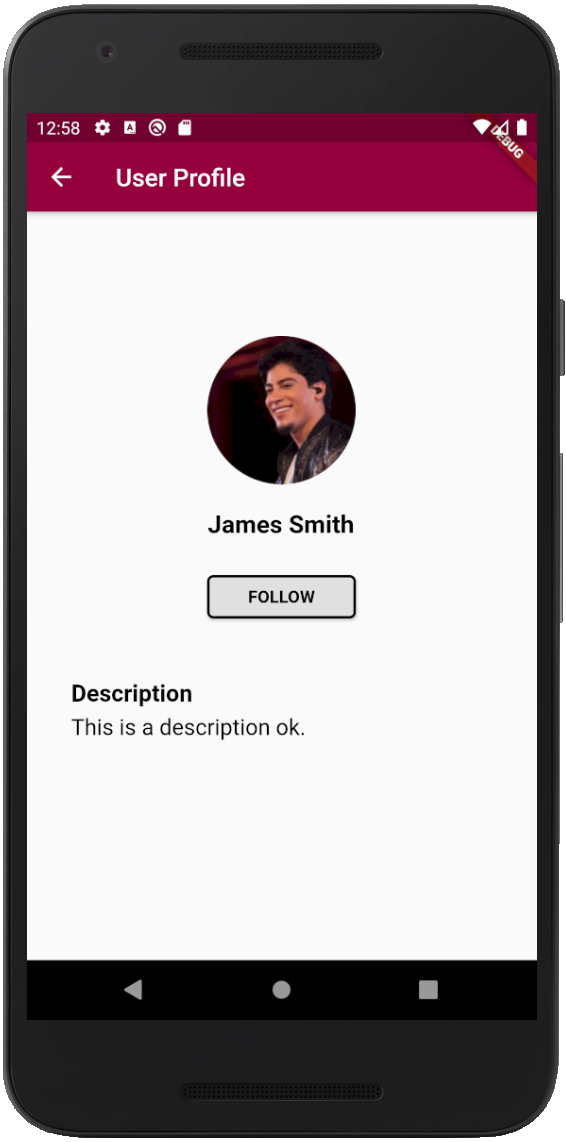 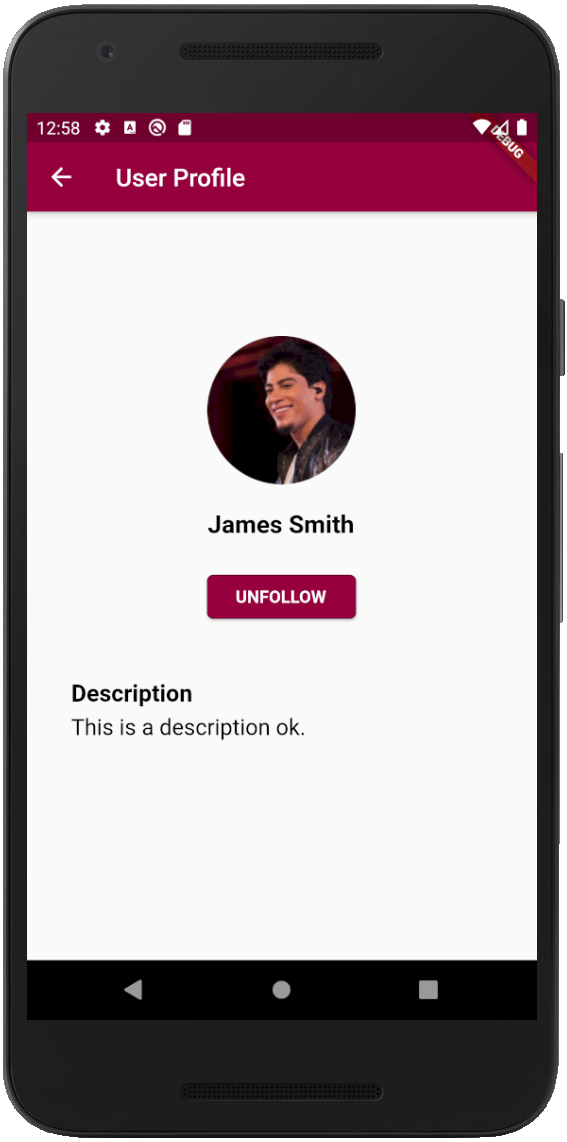 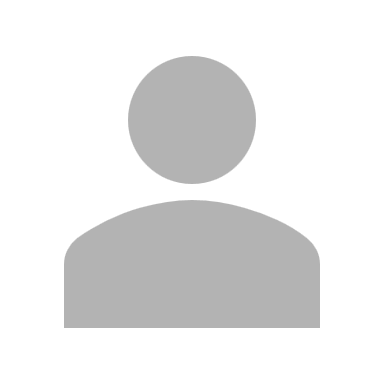 Profile: Allow artists and fans to have a profile and edit it at will

Payment: Allow fans to buy tickets for available concerts

Favorite artists: Allow fans to follow and unfollow artists
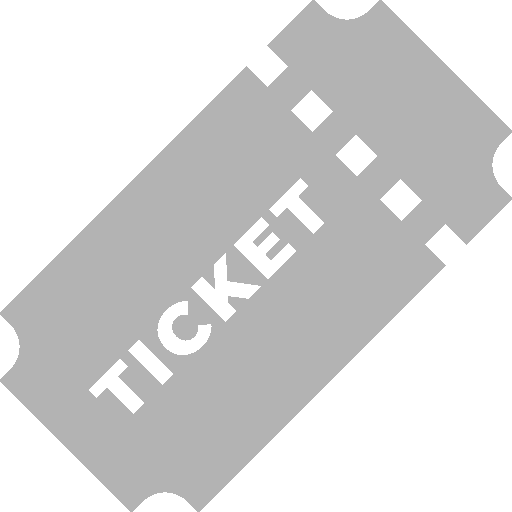 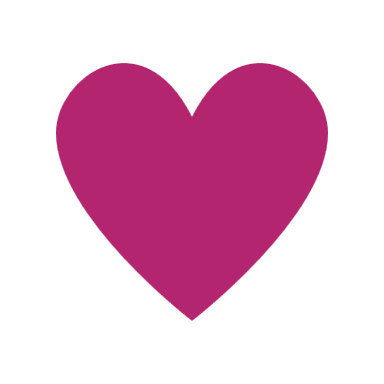 Technology
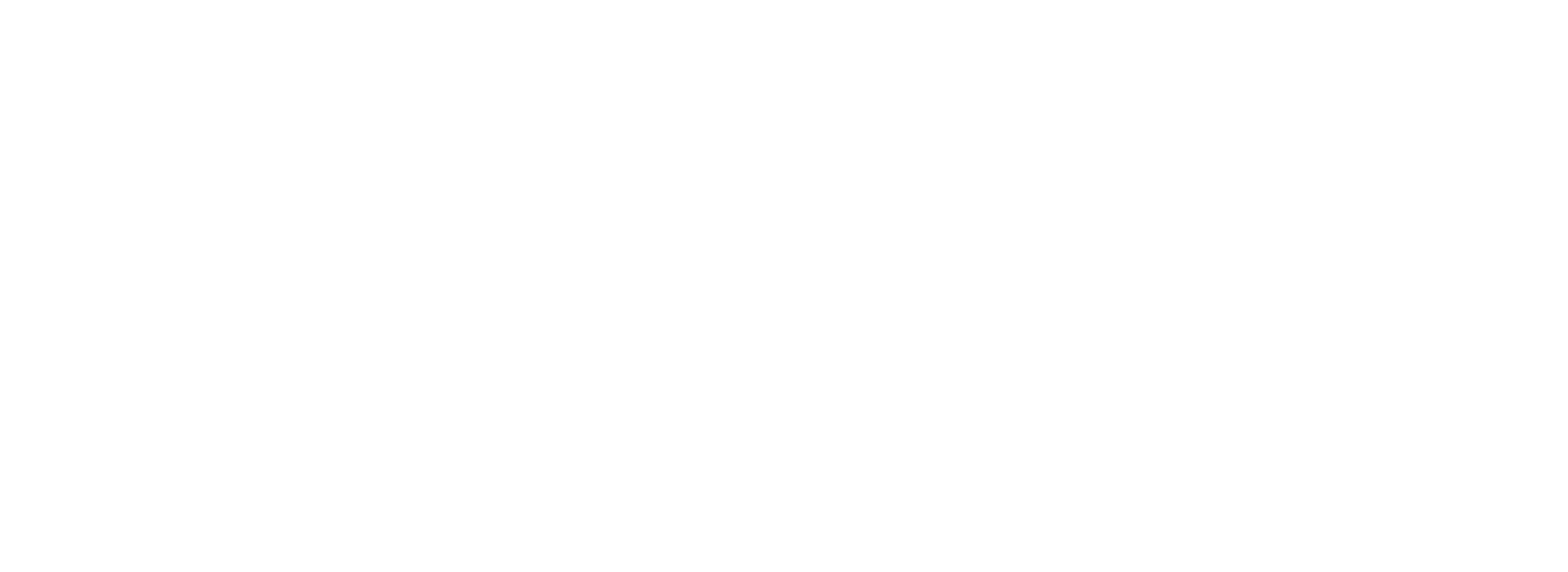 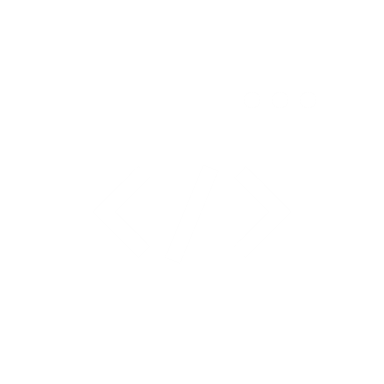 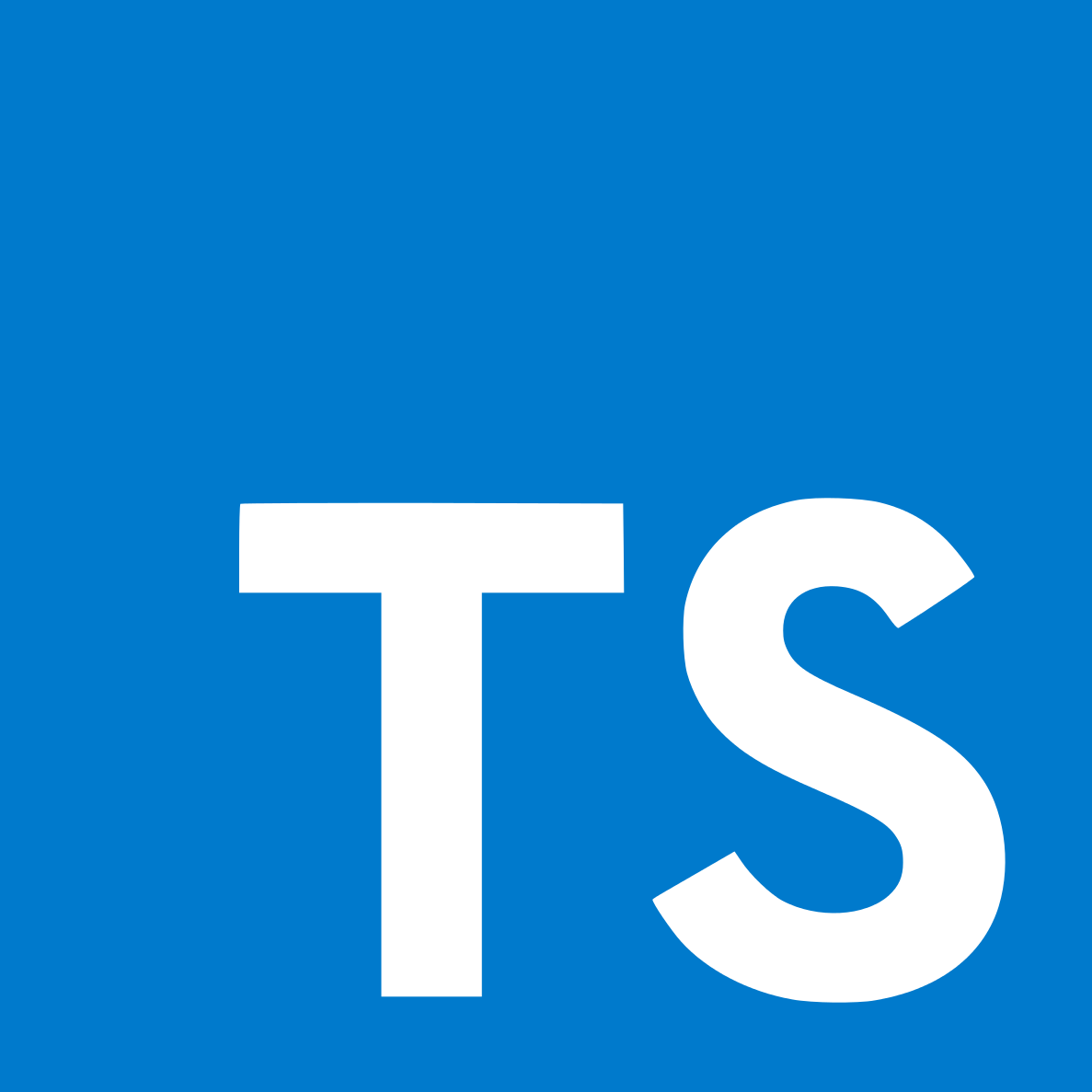 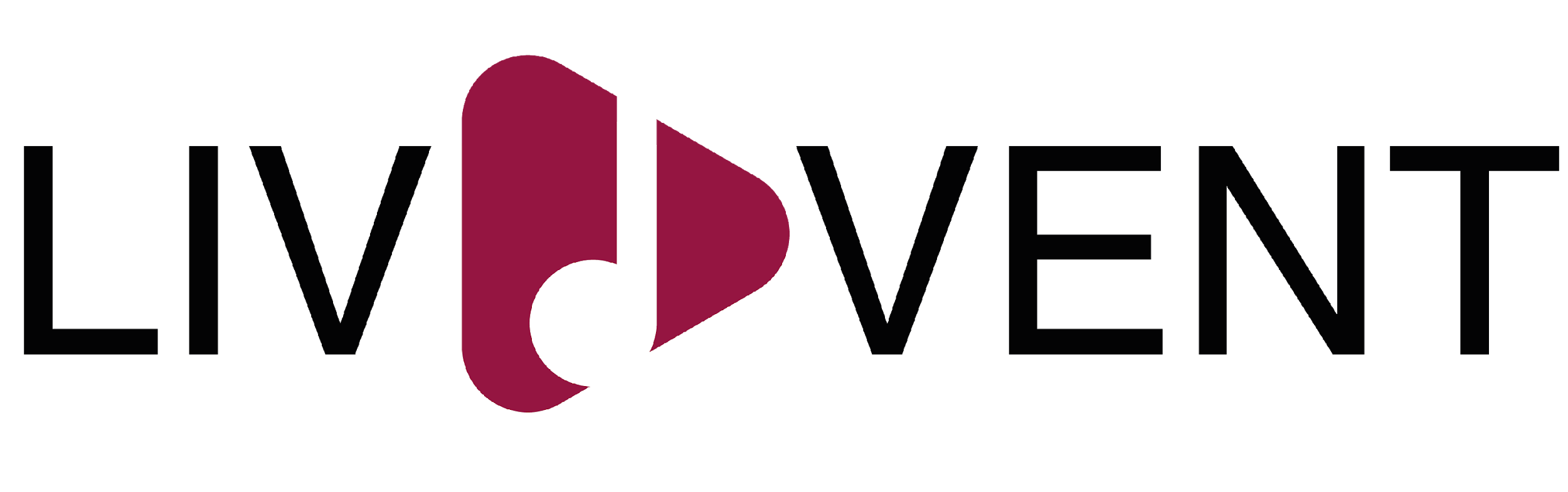 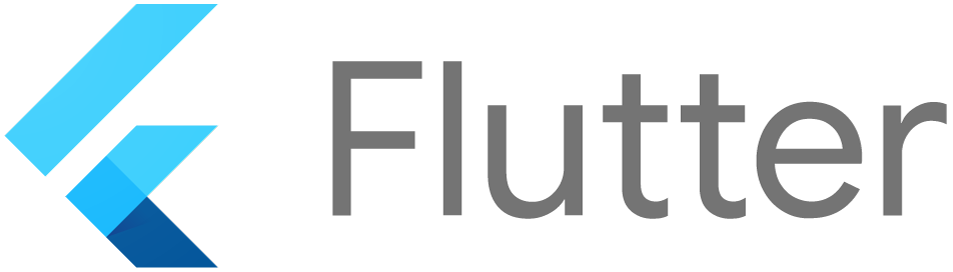 LivEvent Frontend
LivEvent APP
LivEvent API
Demo
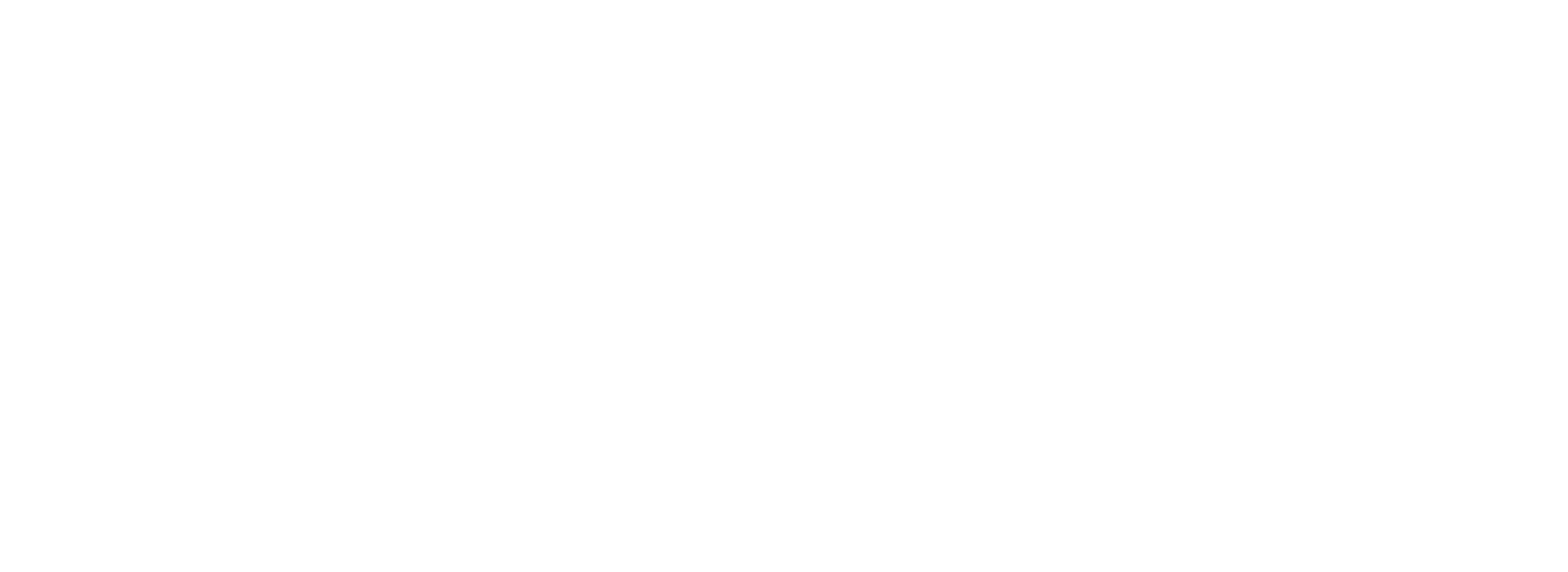 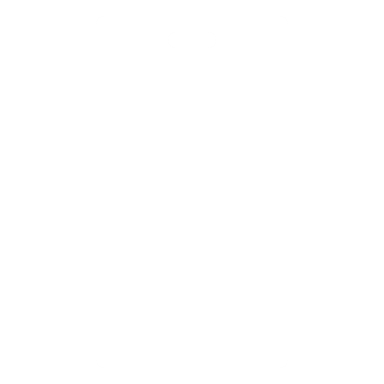 Artist
Fan
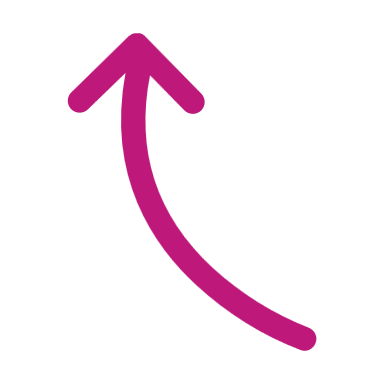 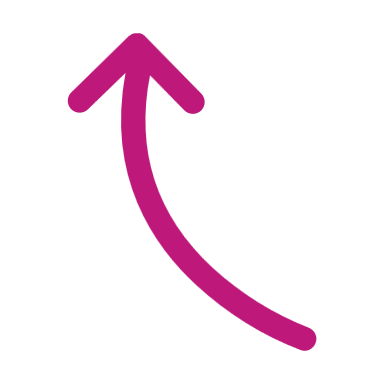 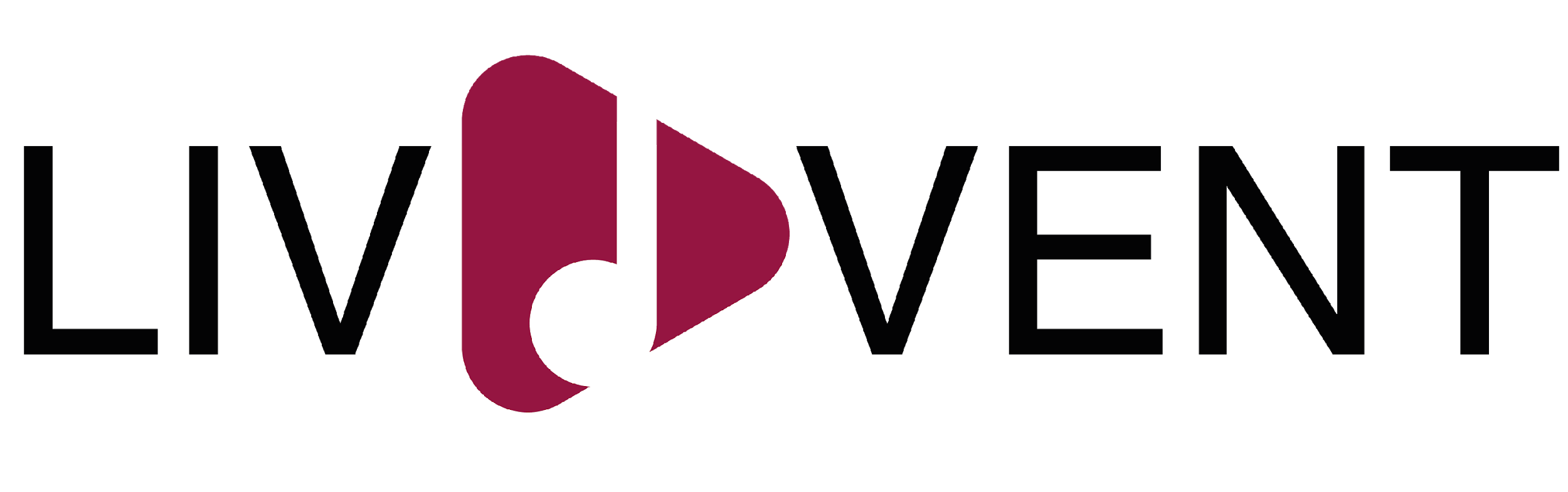 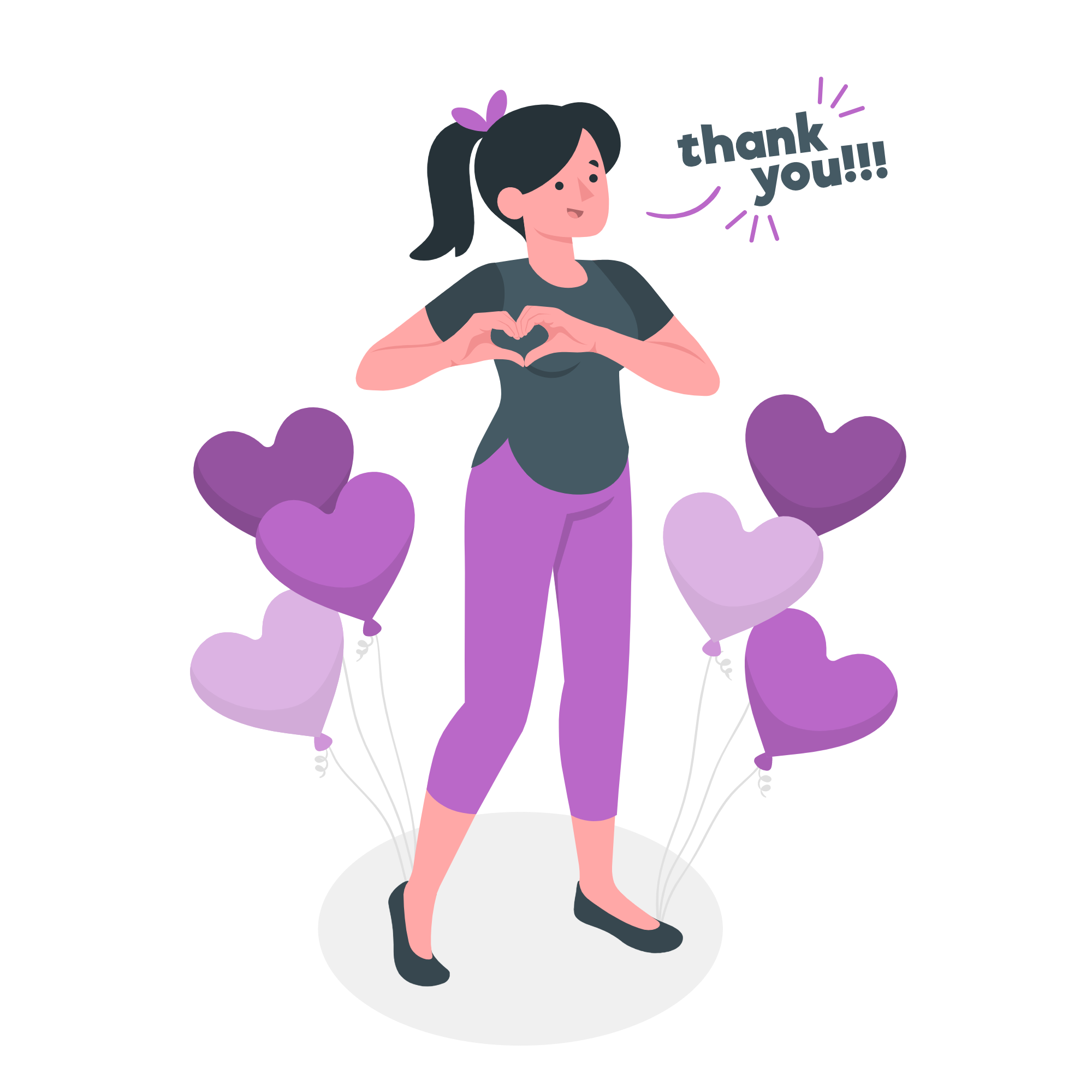 Thank you
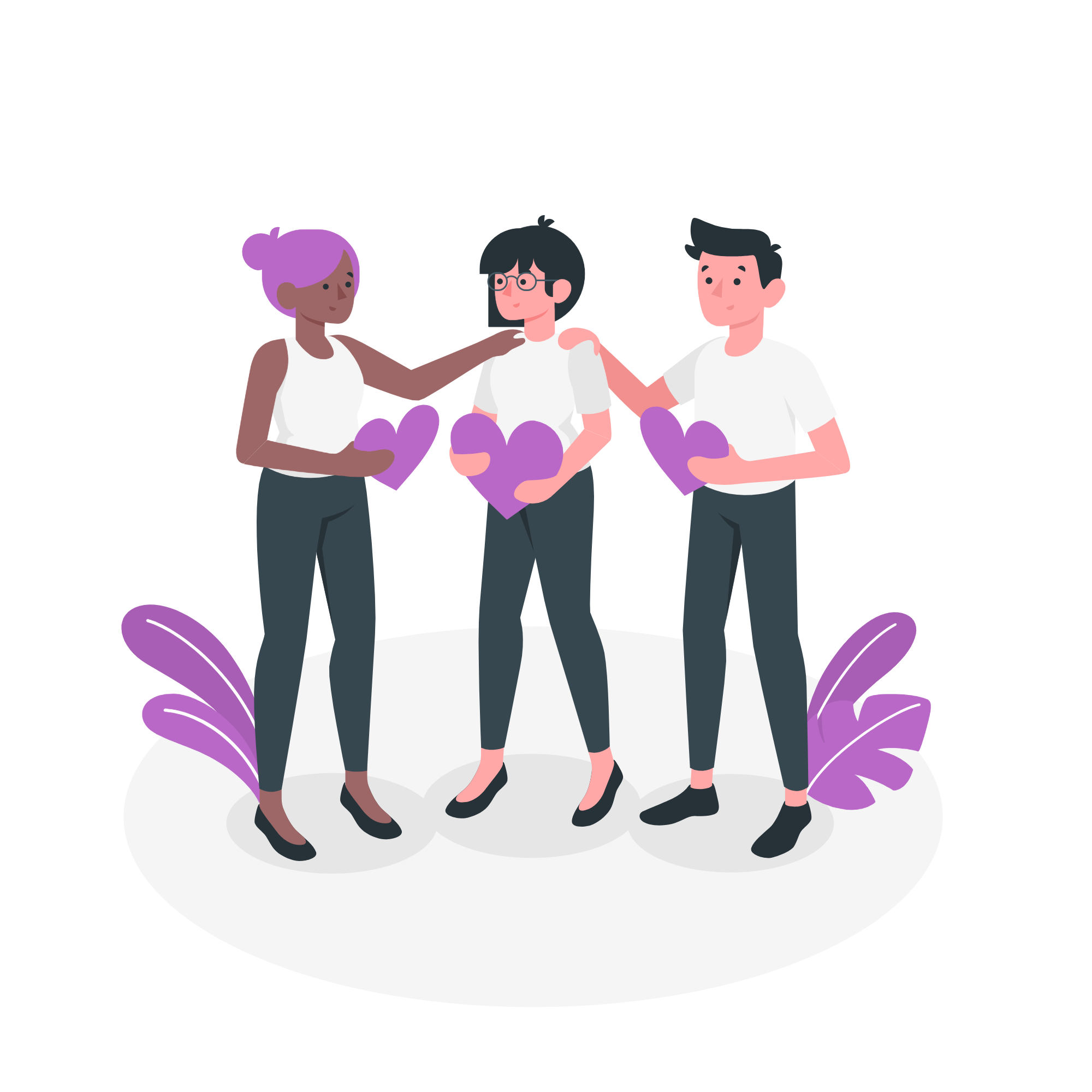